Проверка
домашнего задания.
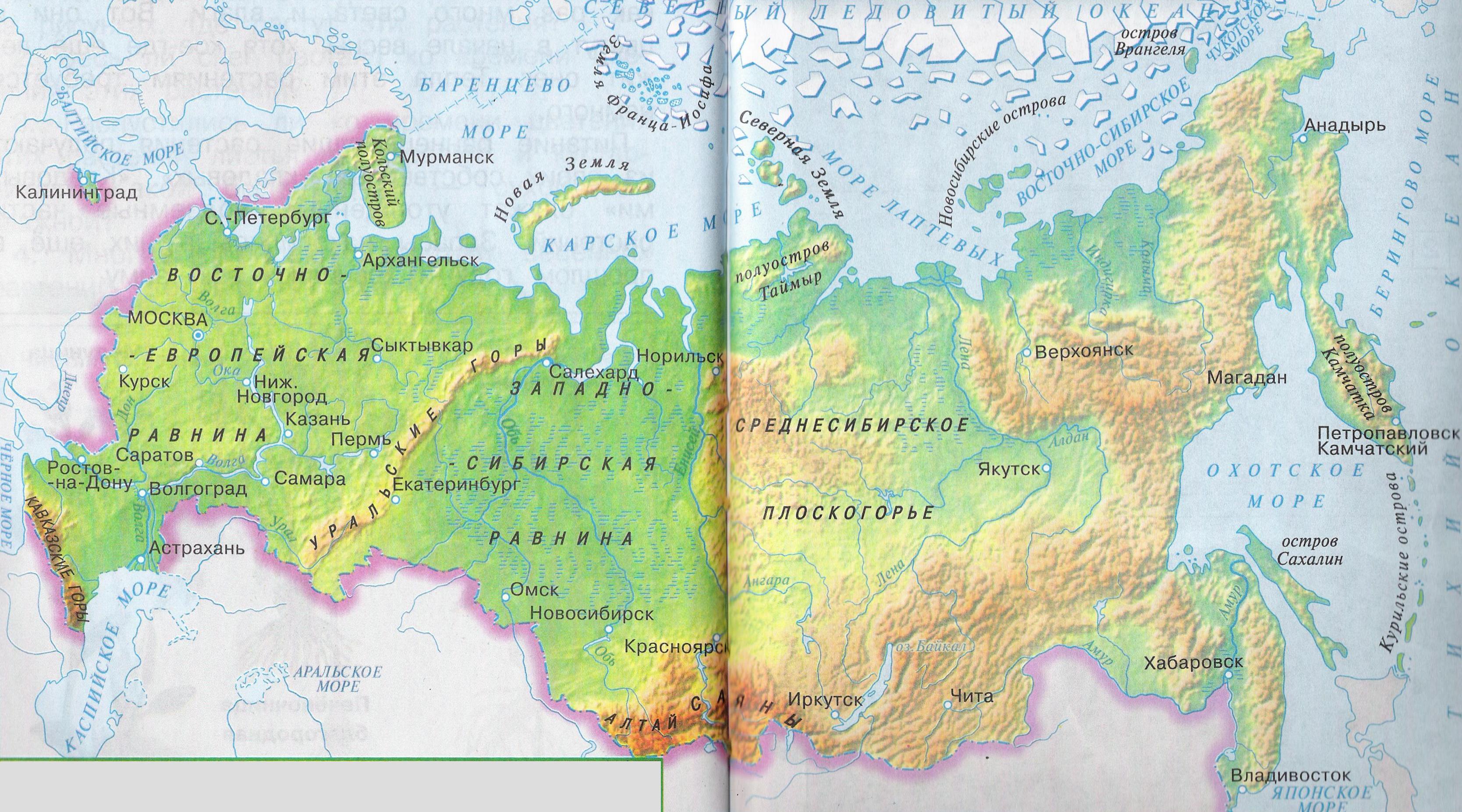 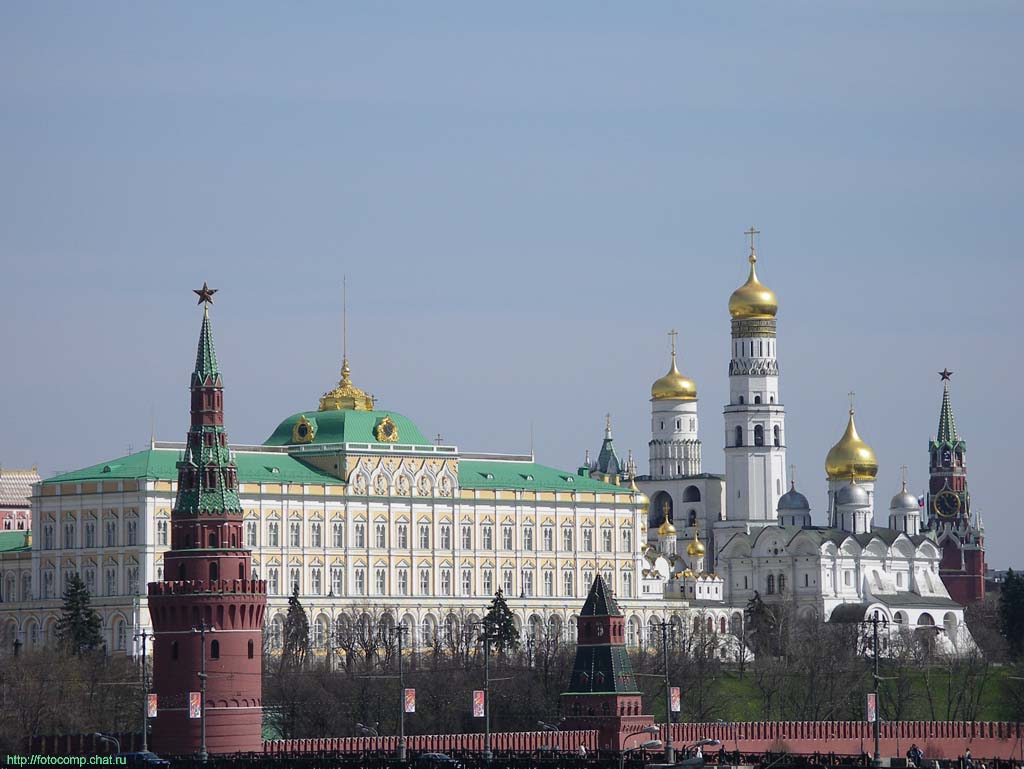 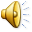 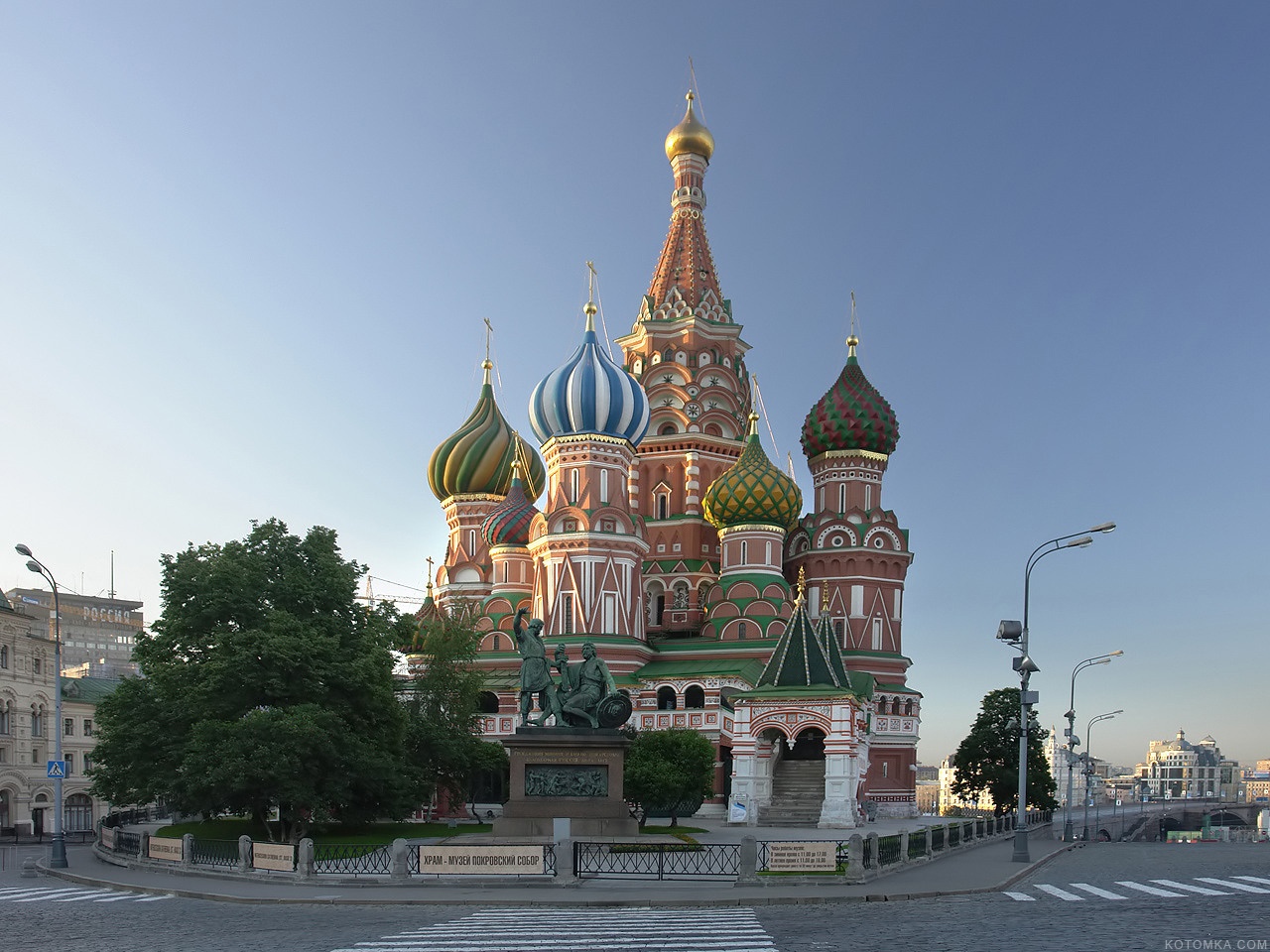 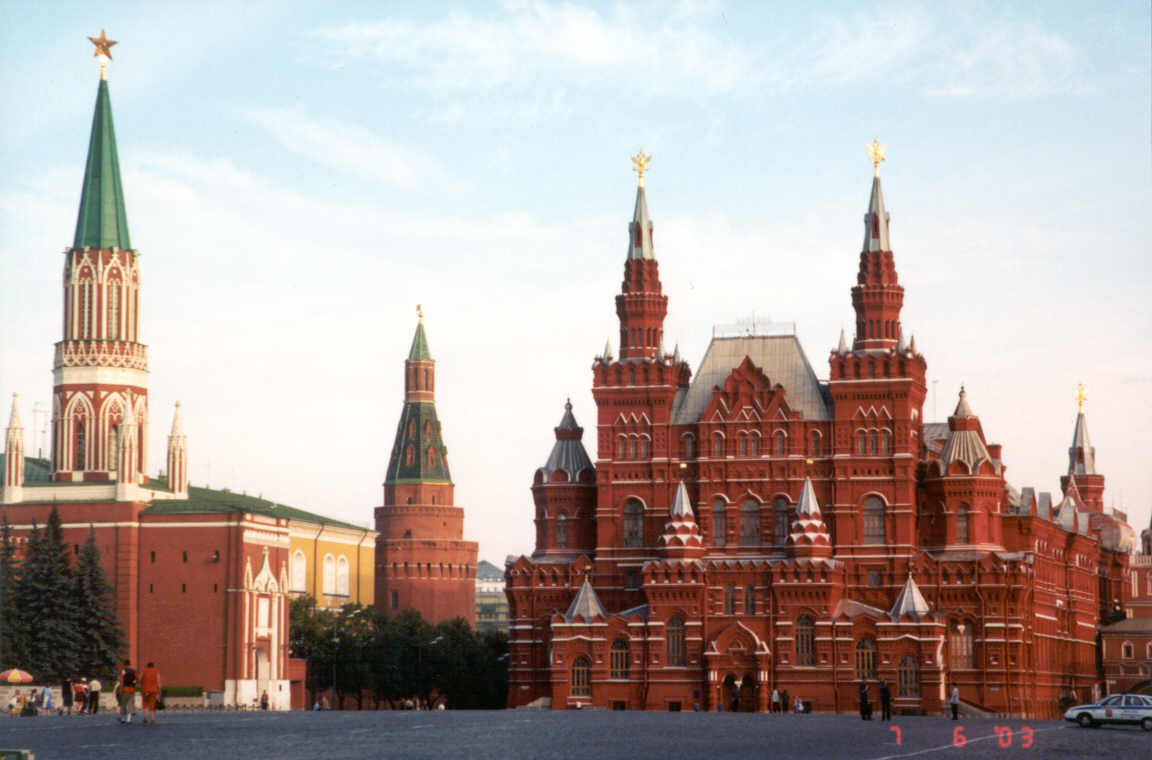 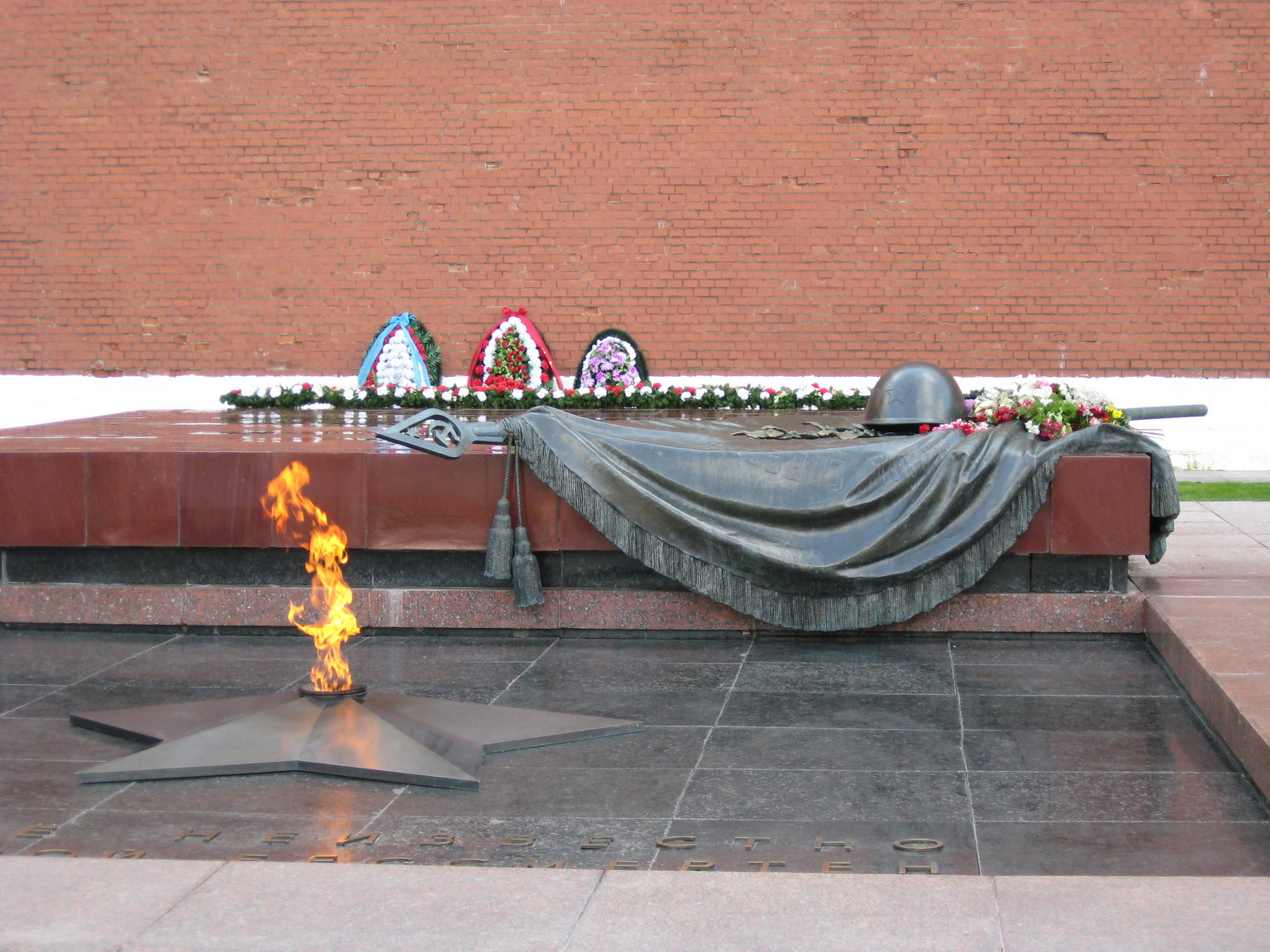 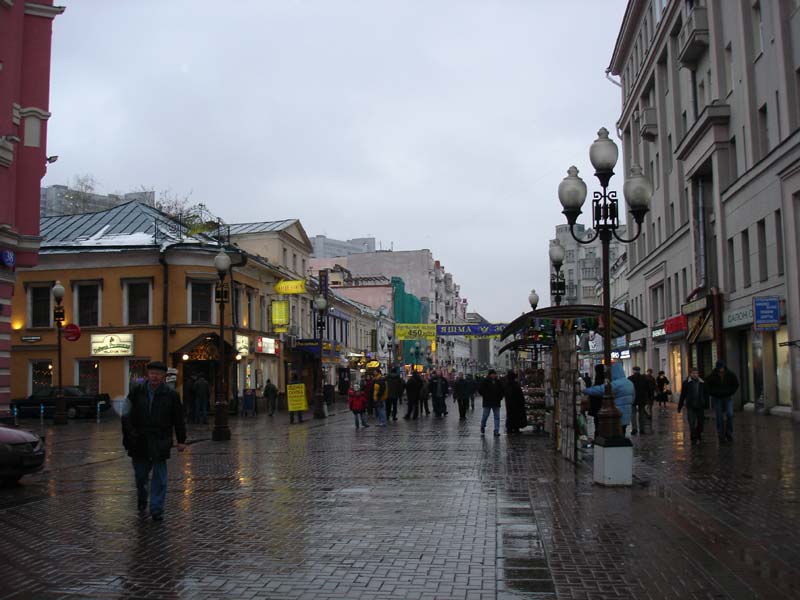 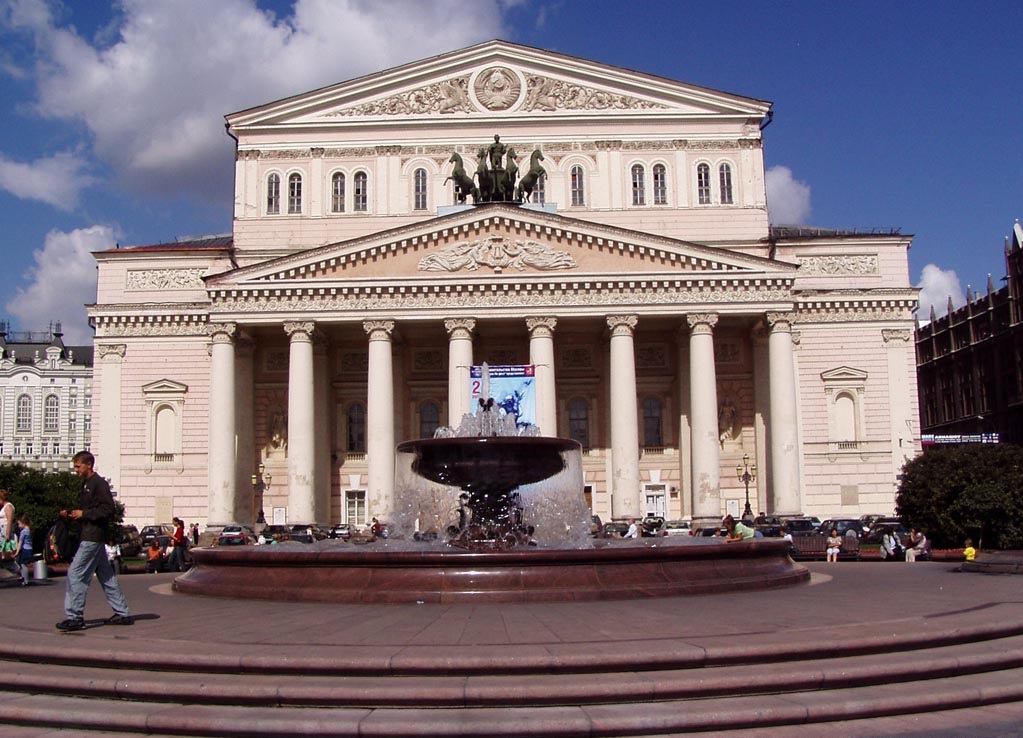 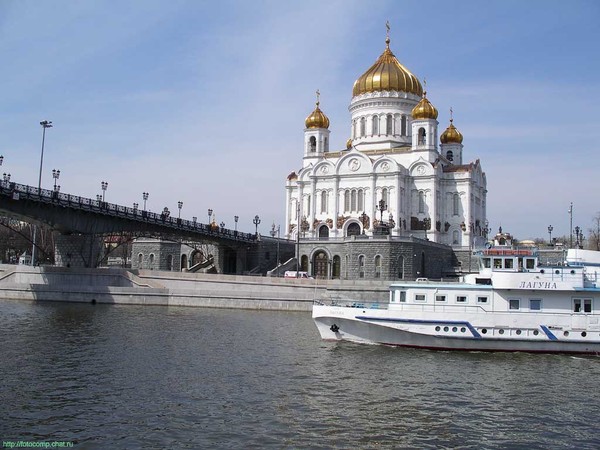 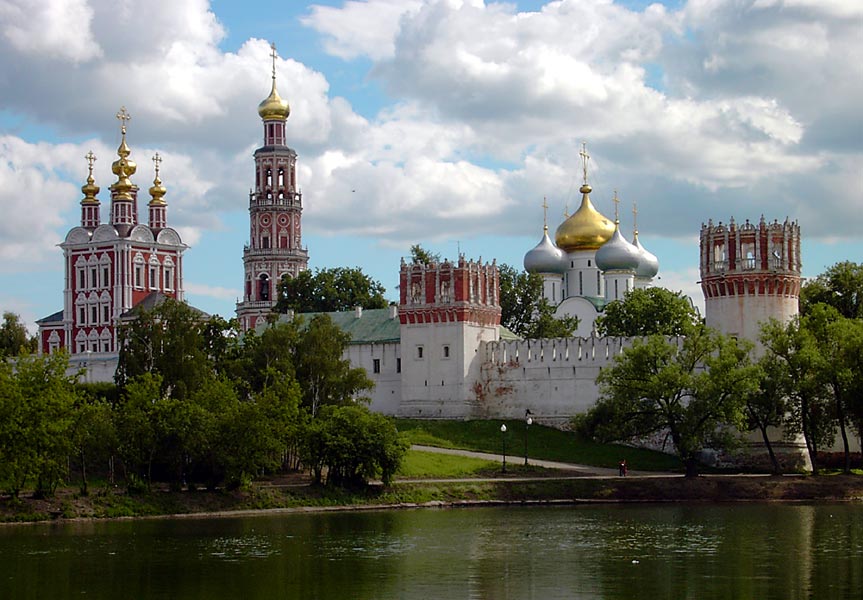 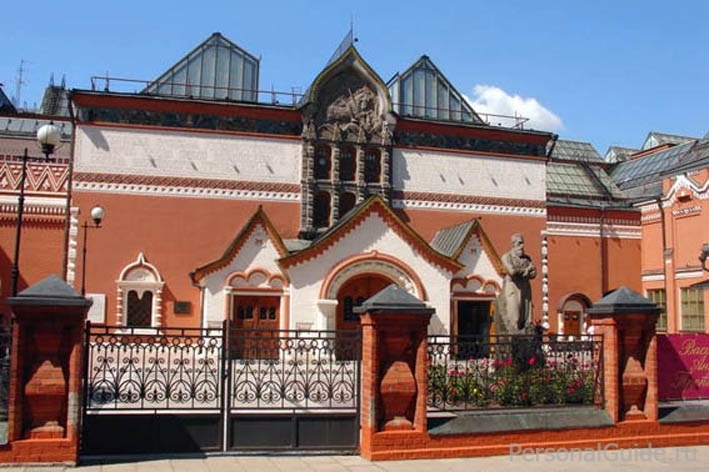 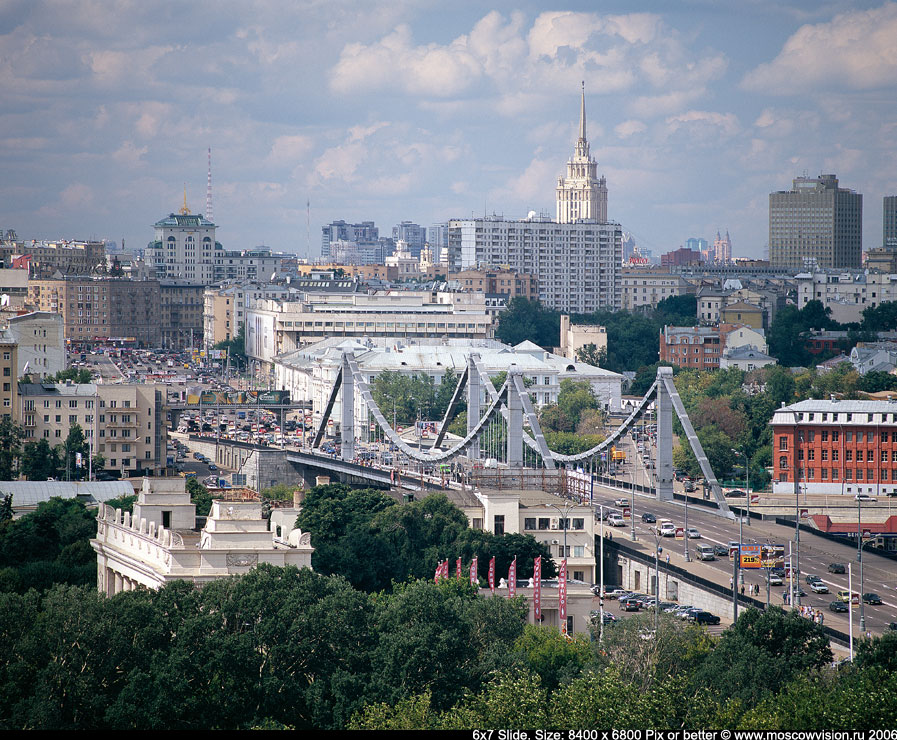 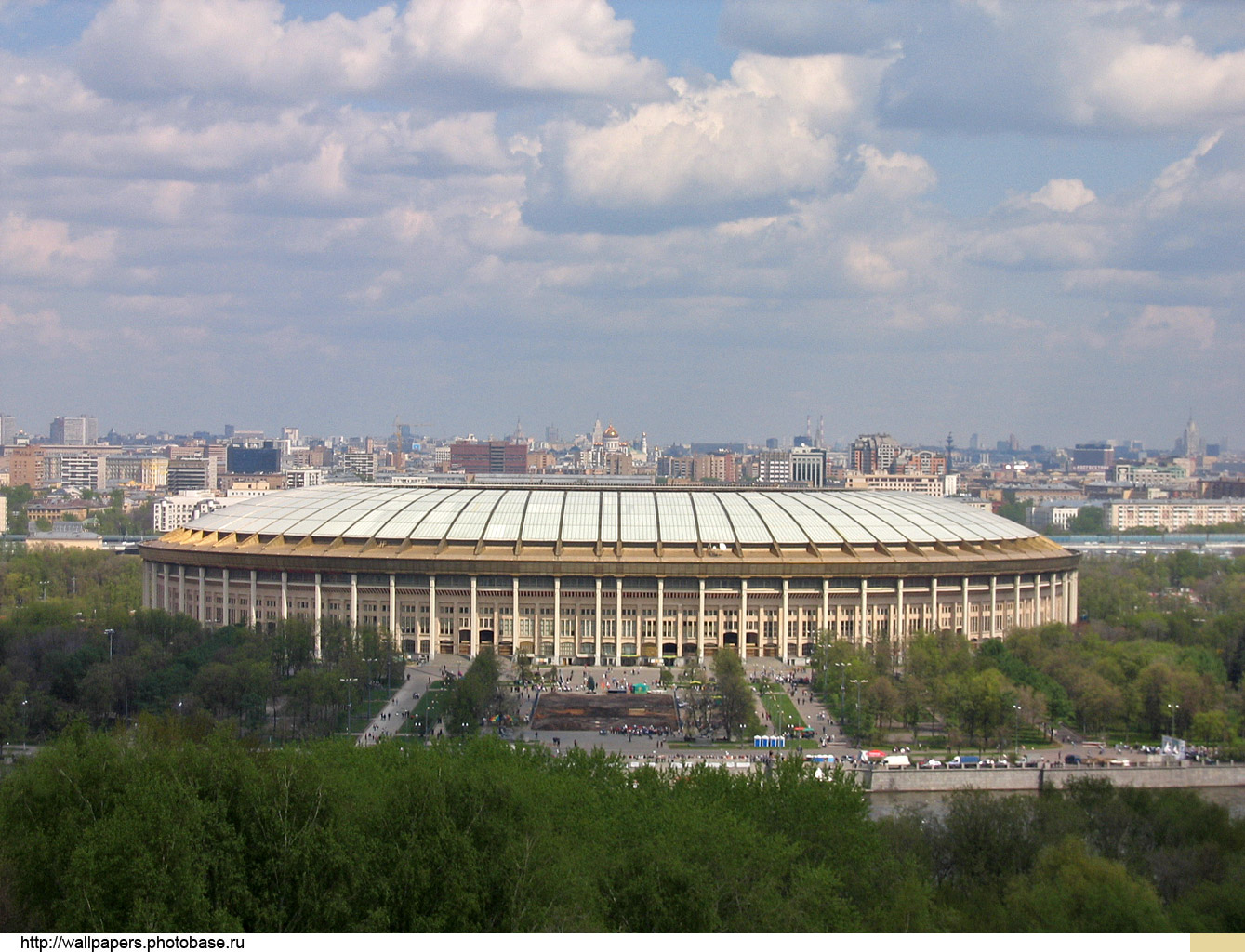 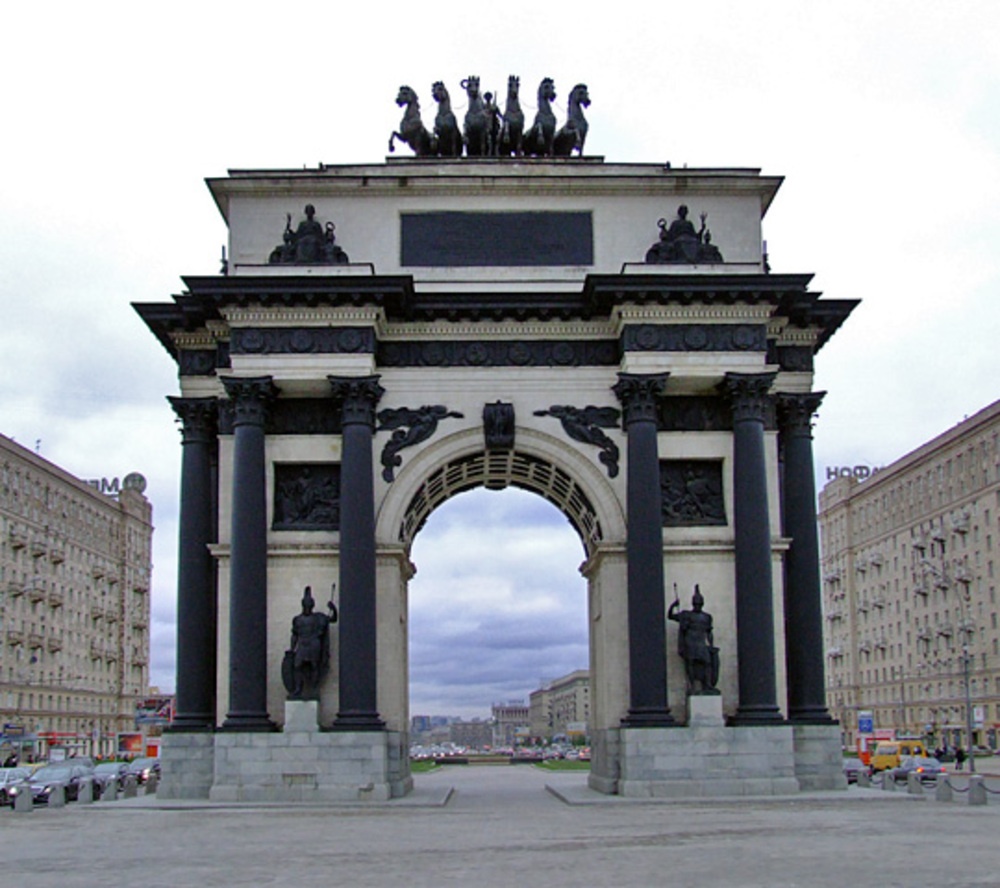 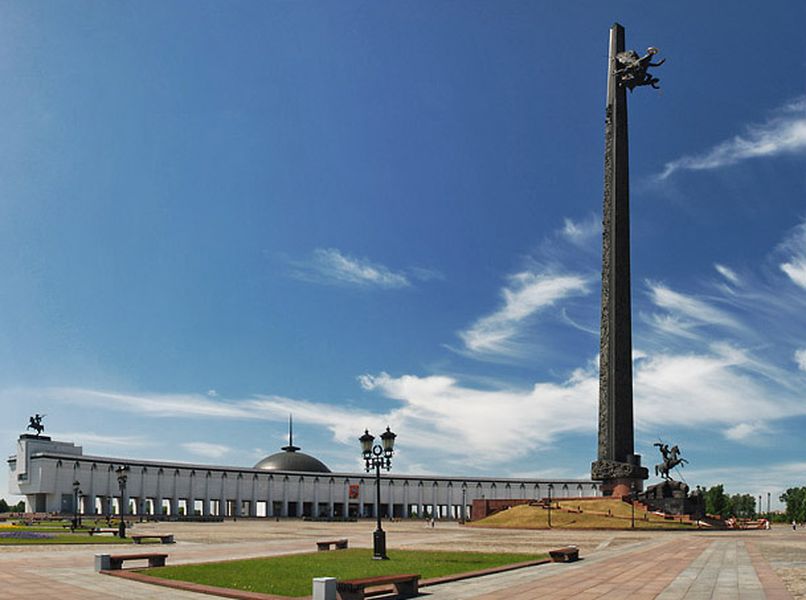 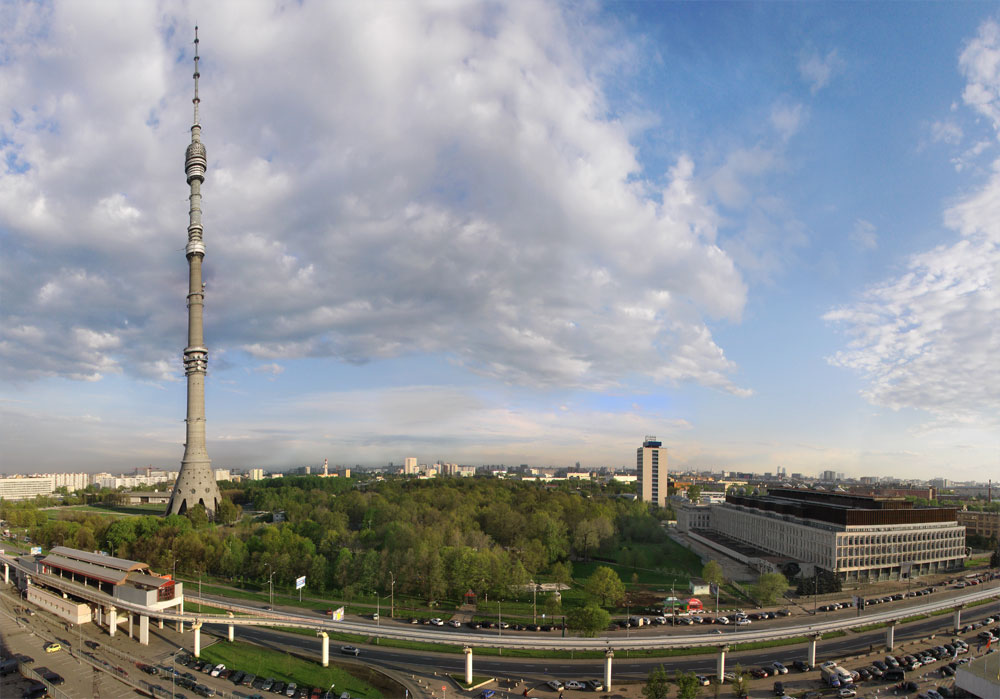 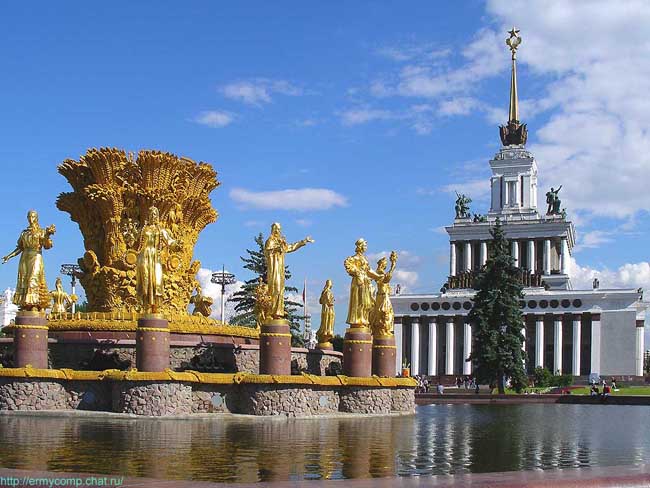 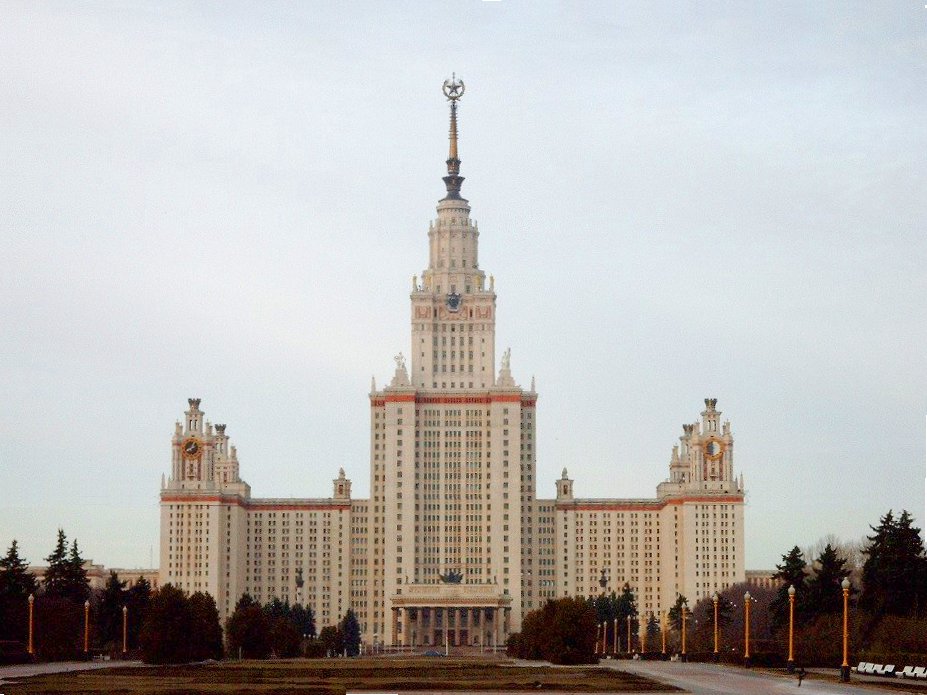 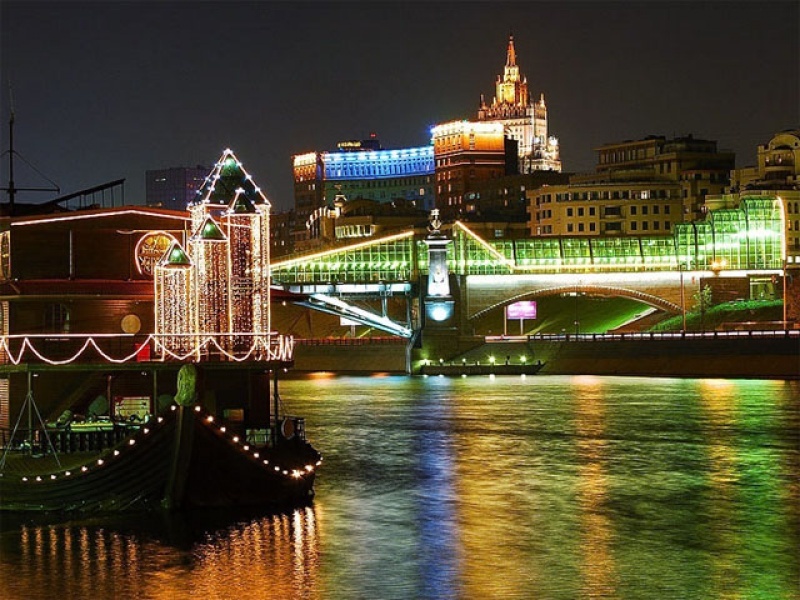 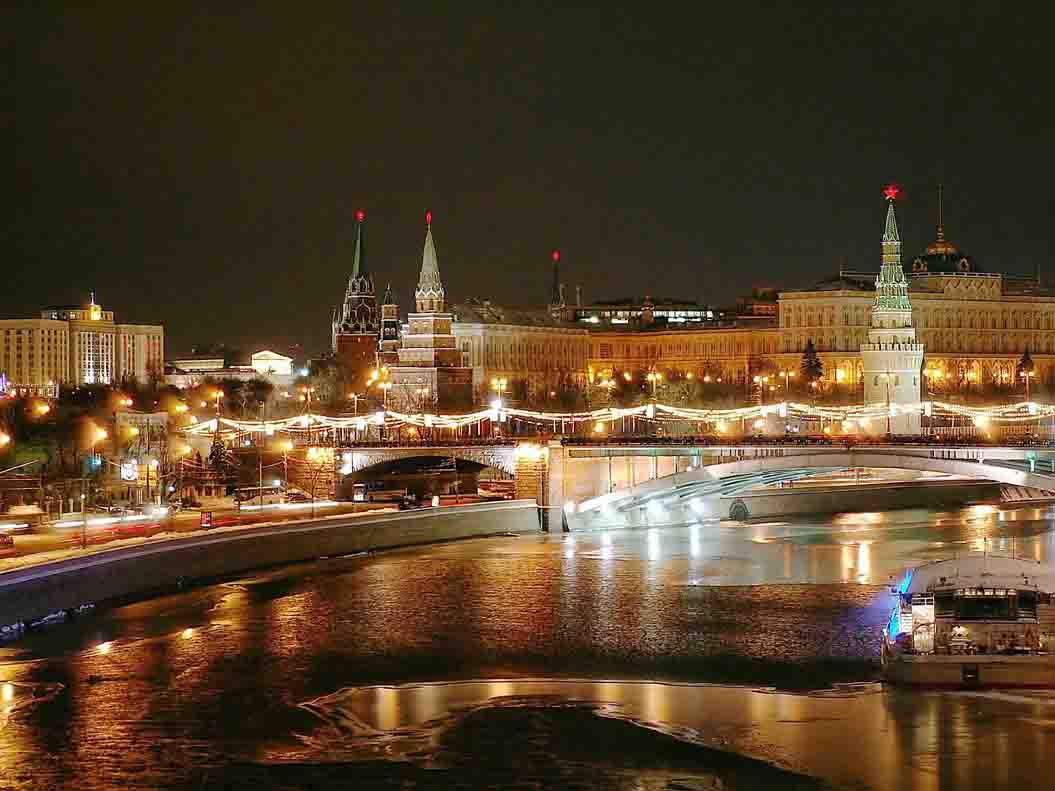 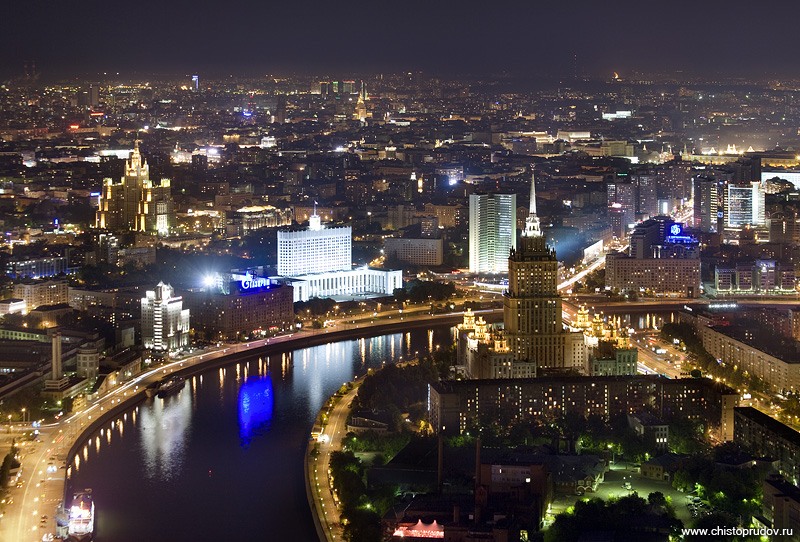 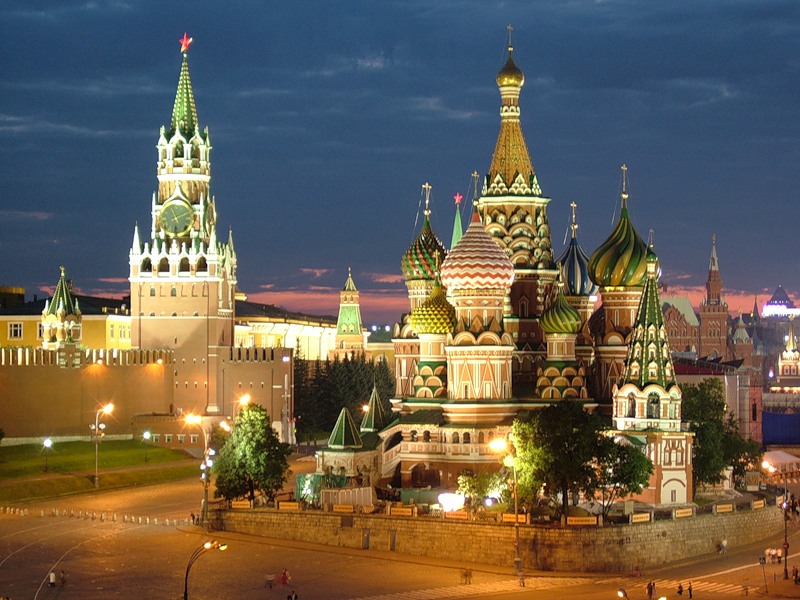 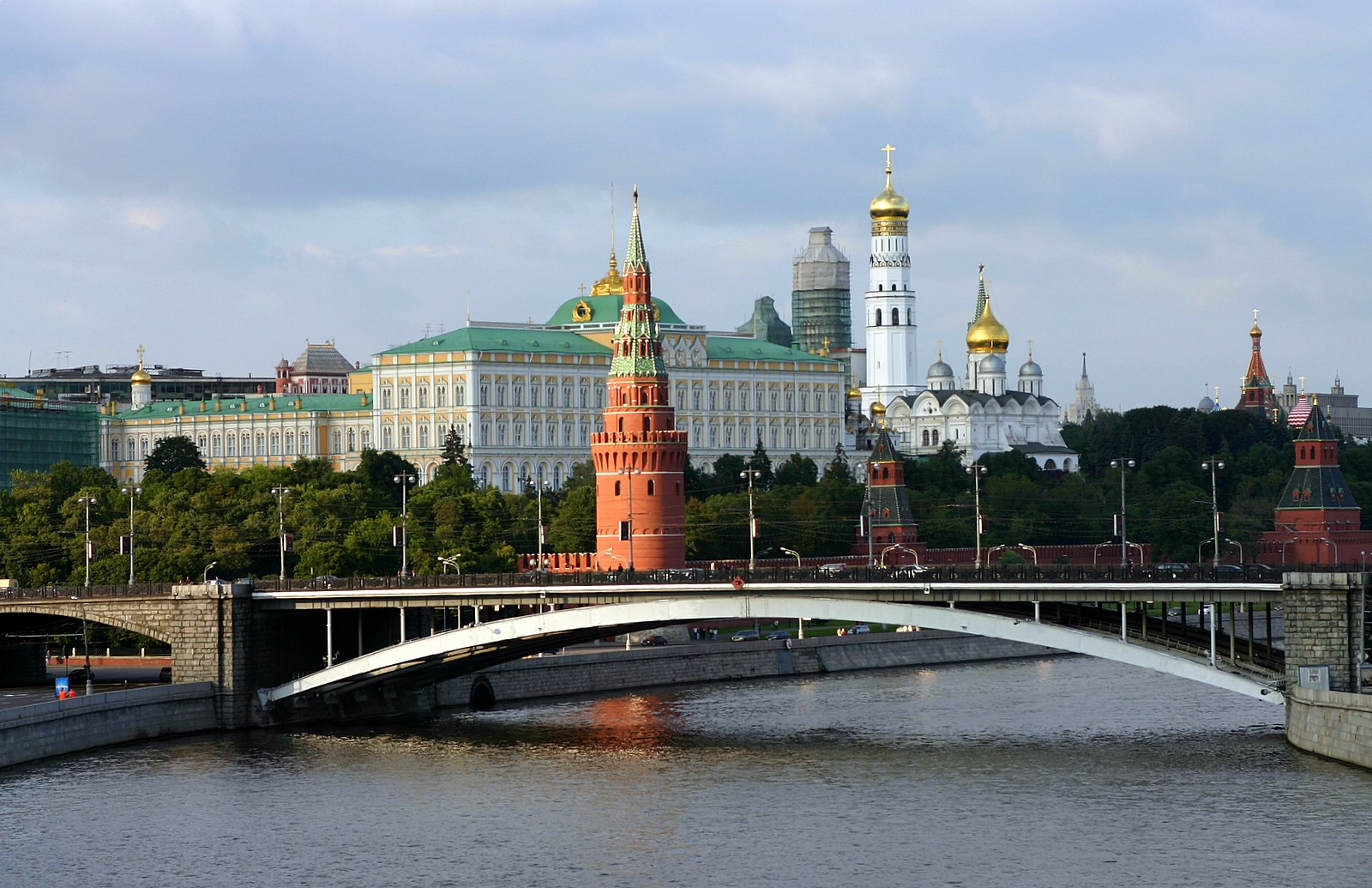 Путешествие по Москве
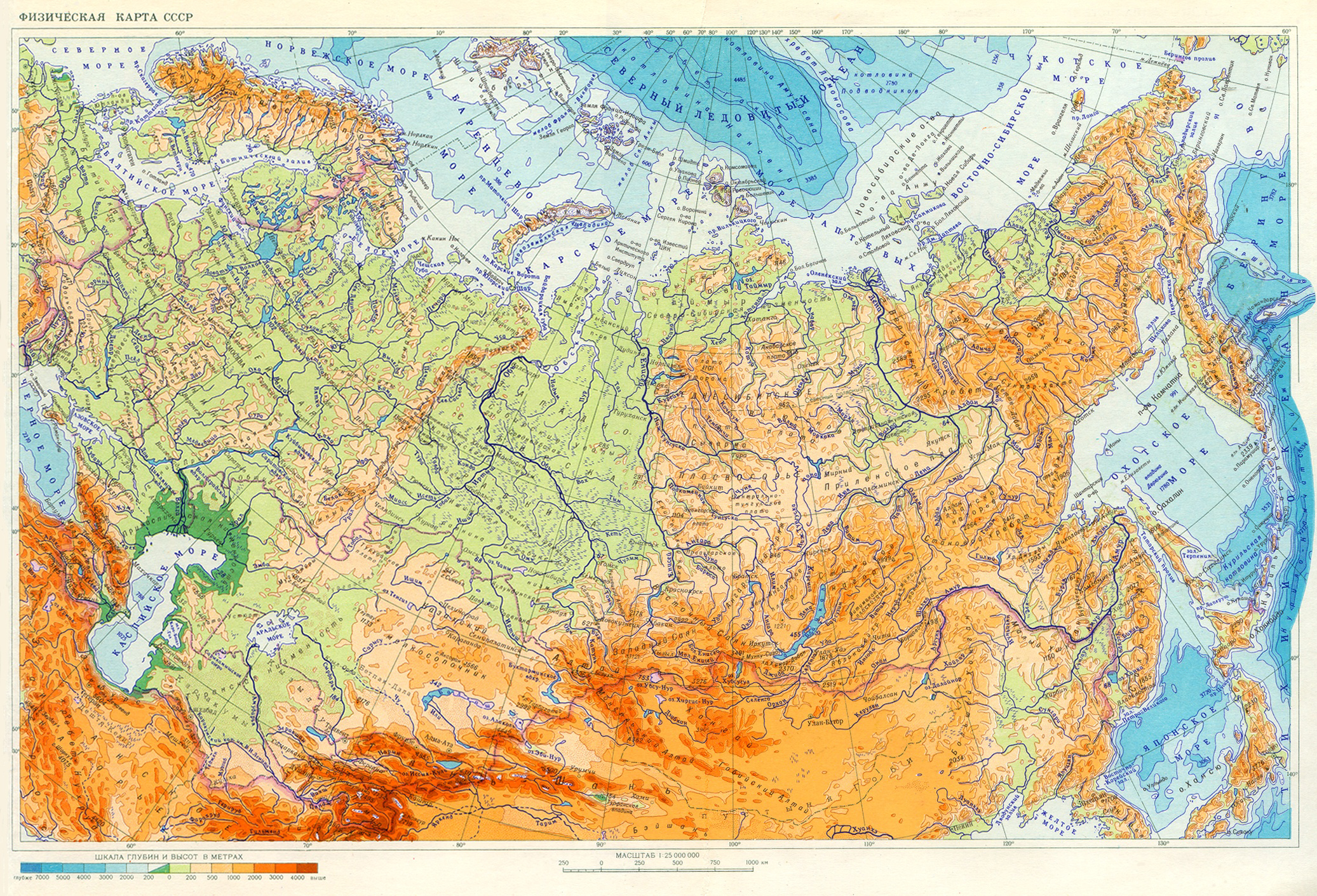 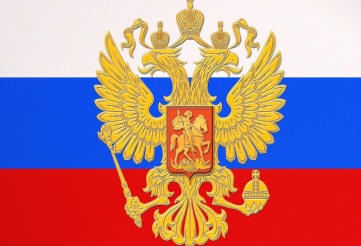 Москва
Россия
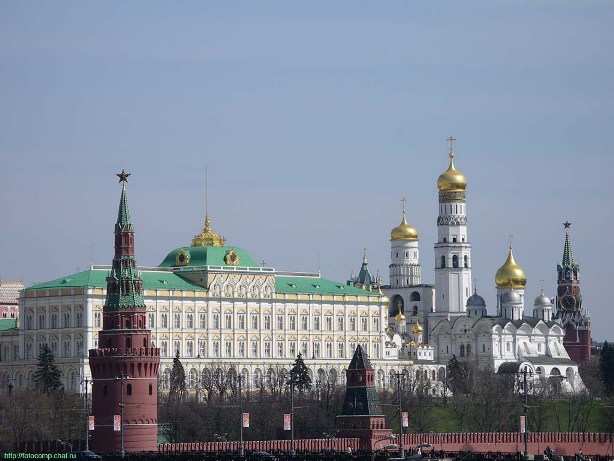 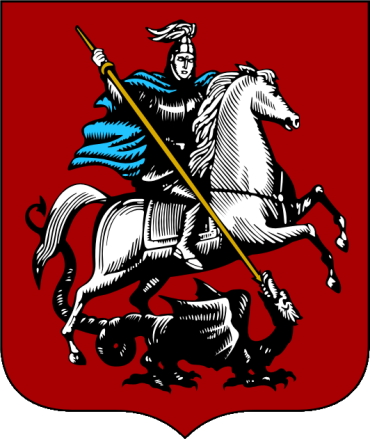 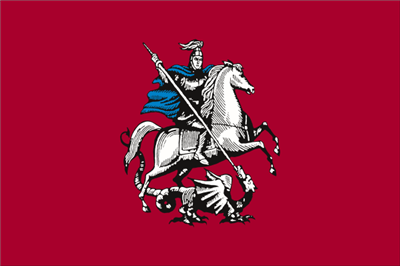 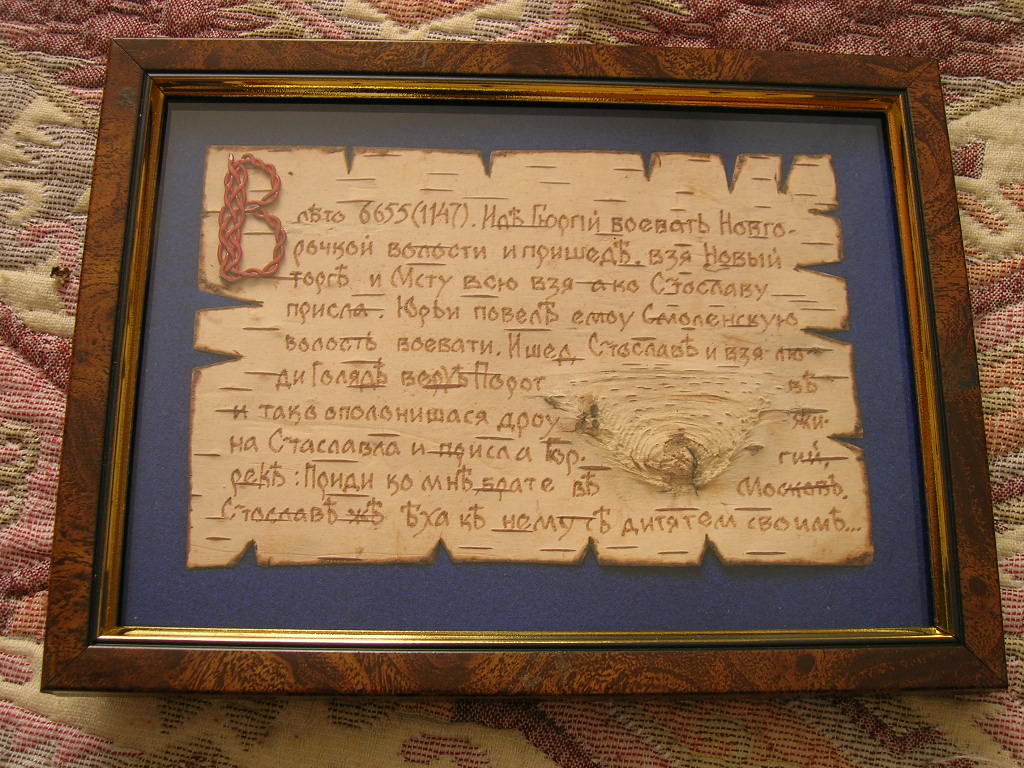 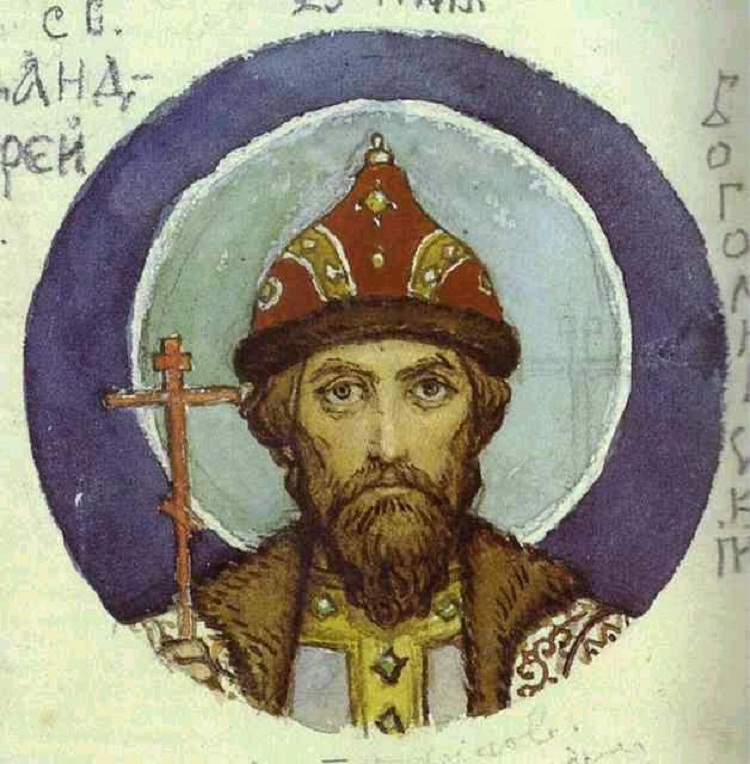 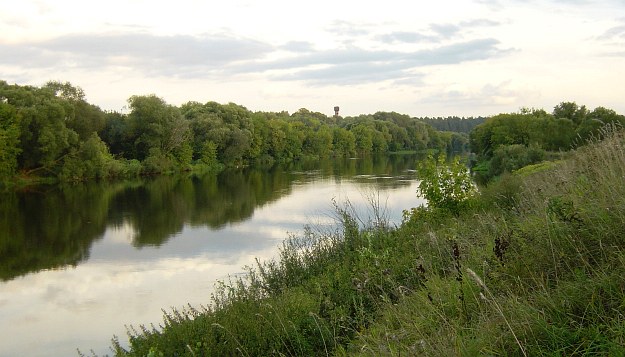 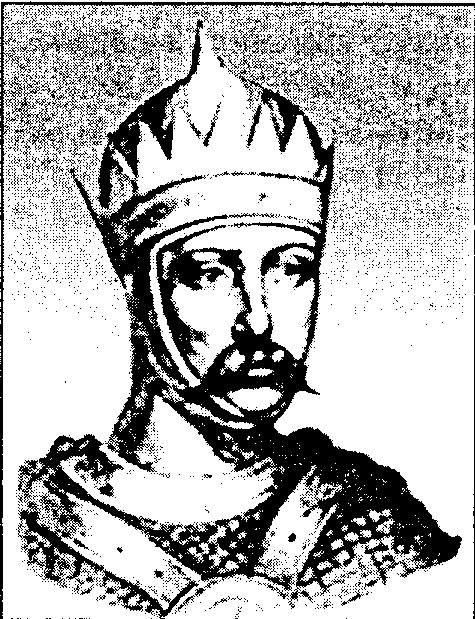 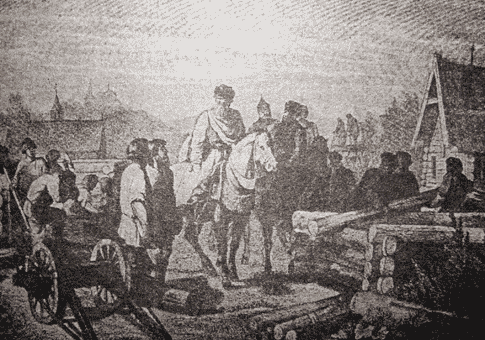 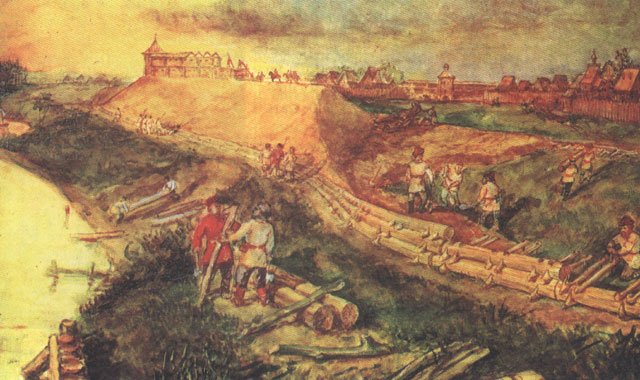 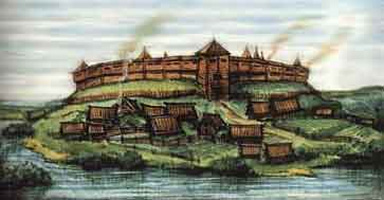 Деревянный Кремль
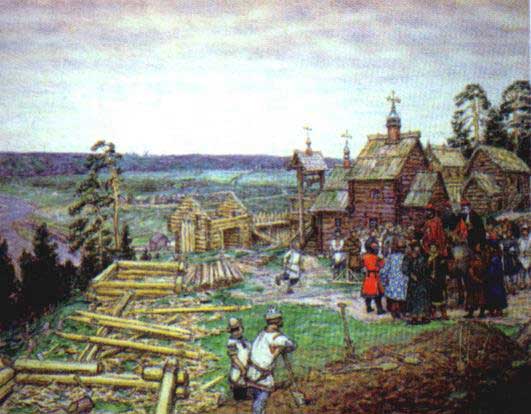 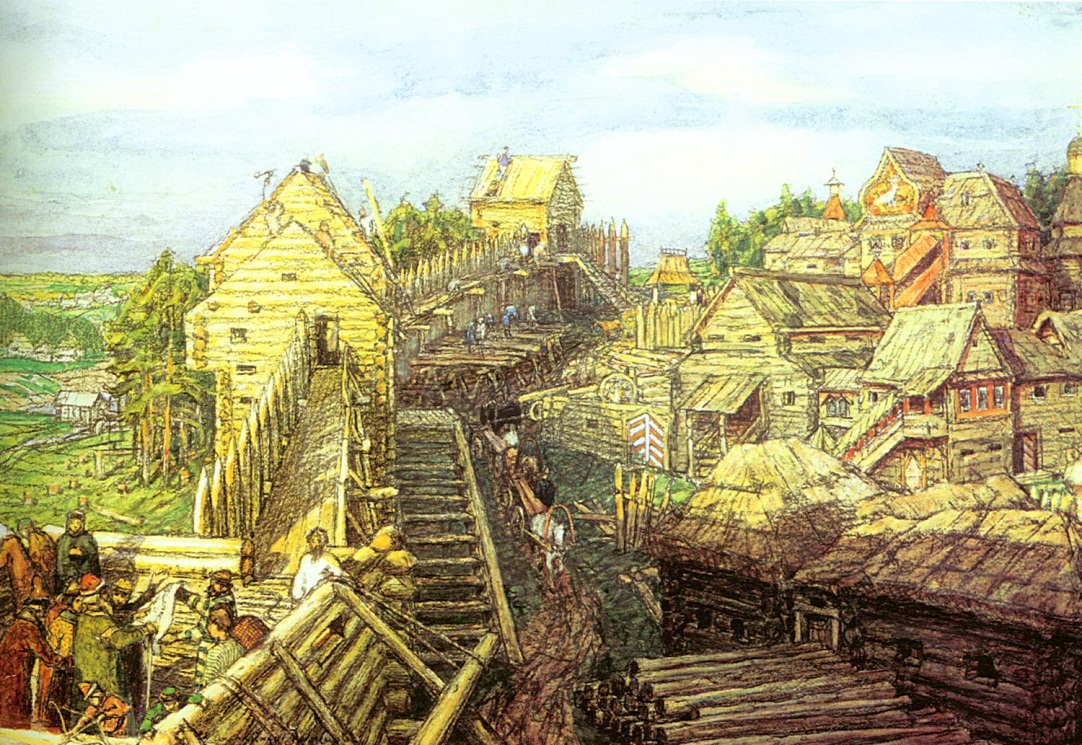 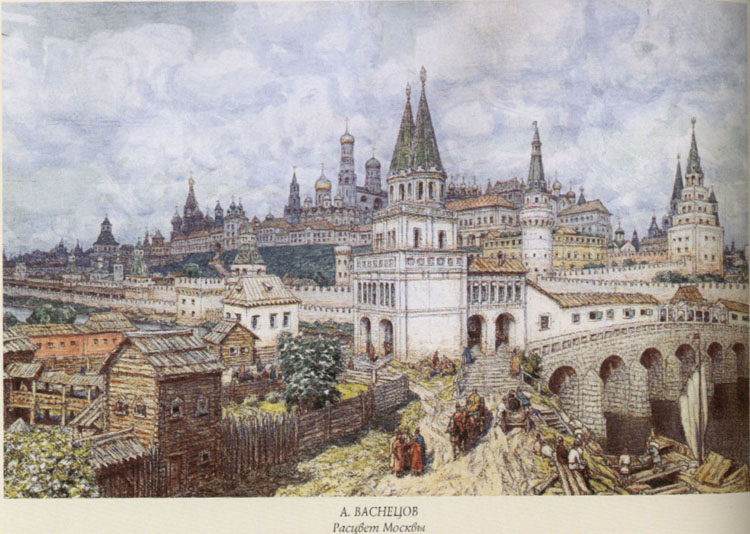 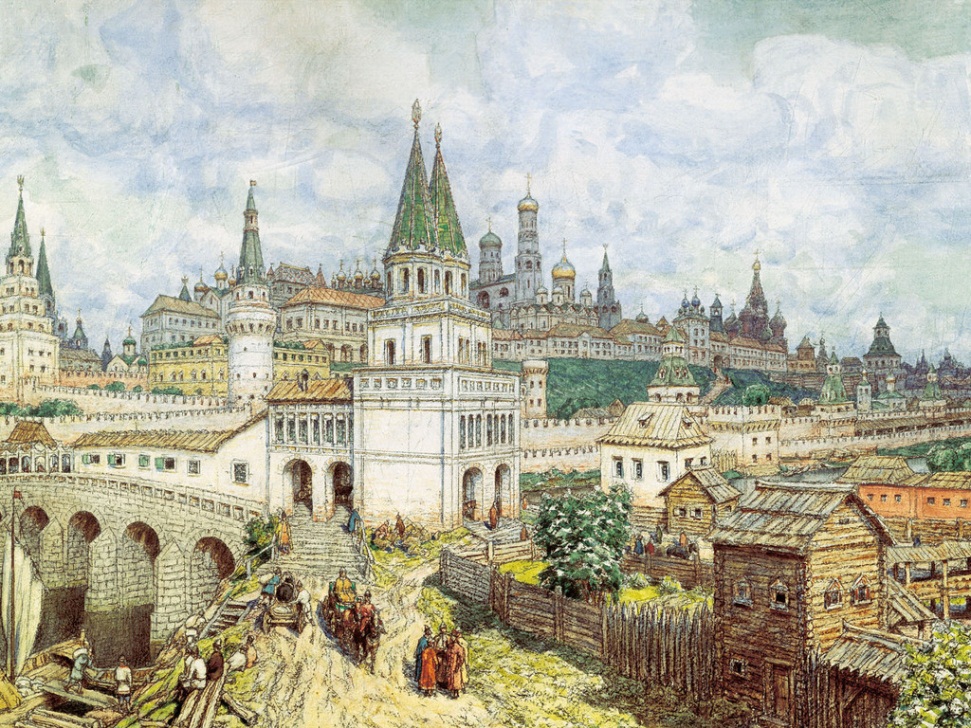 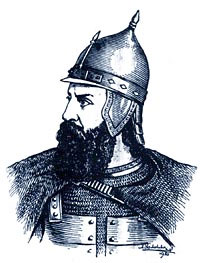 Белокаменный Кремль
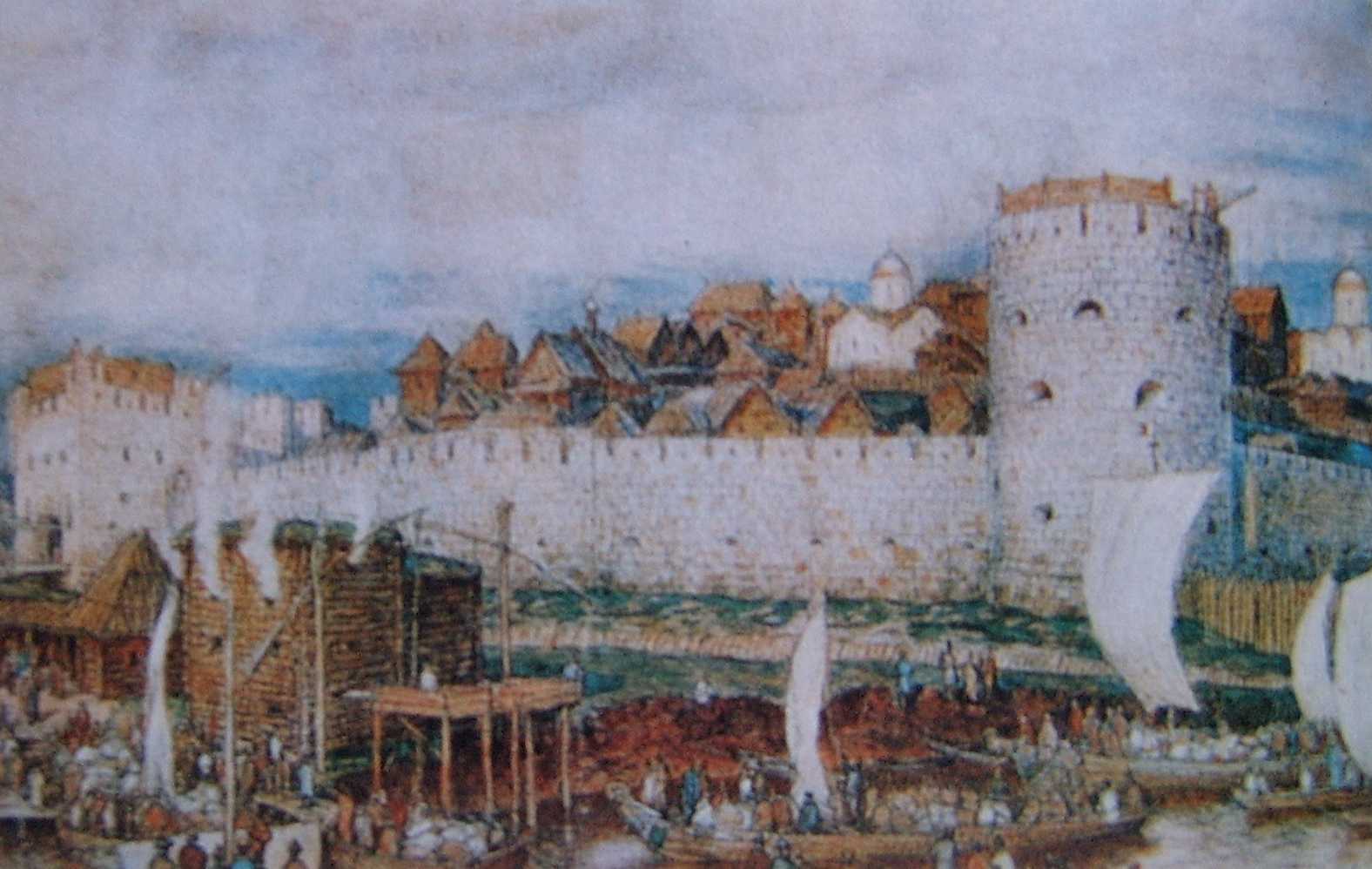 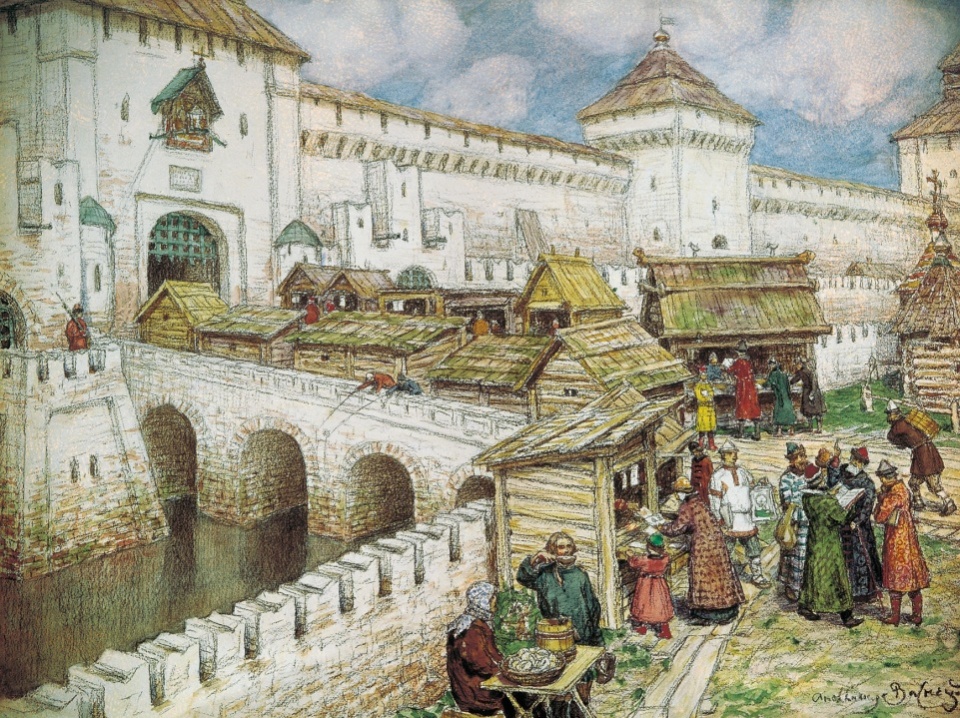 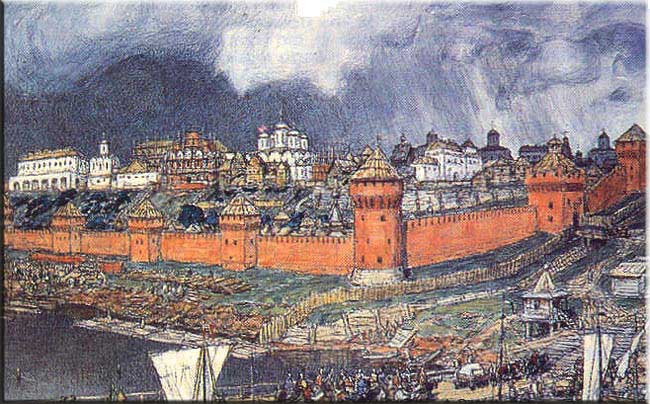 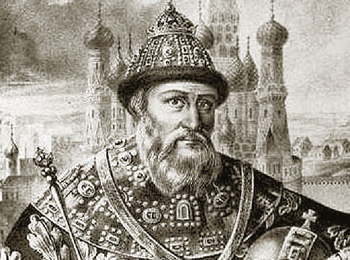 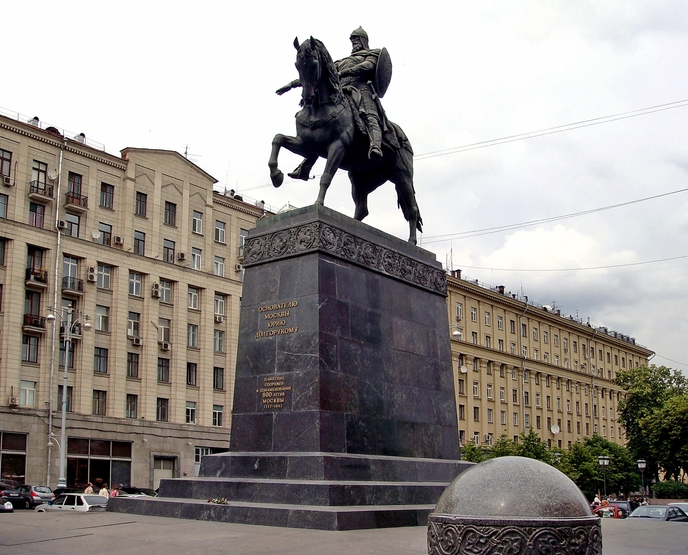 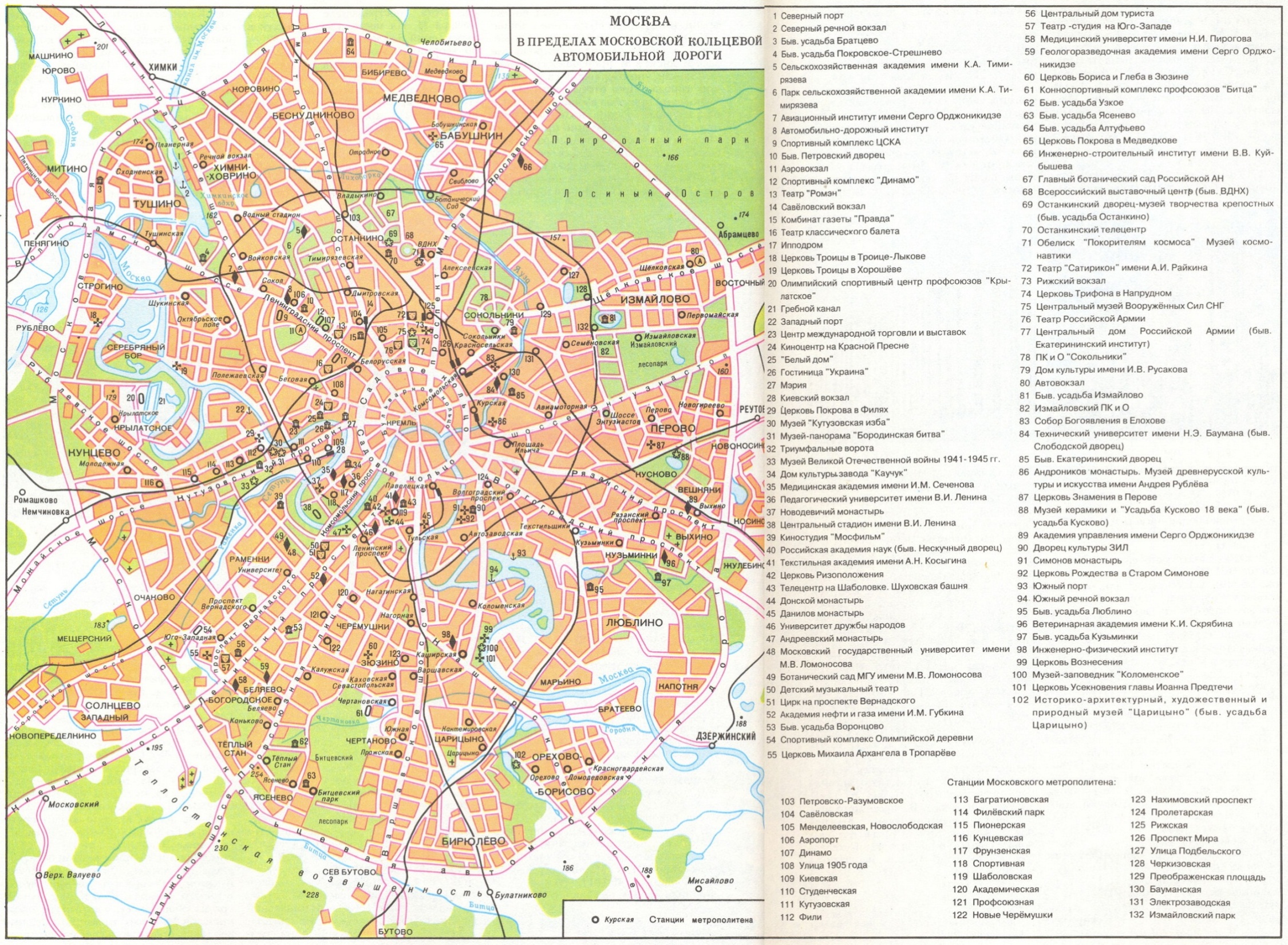 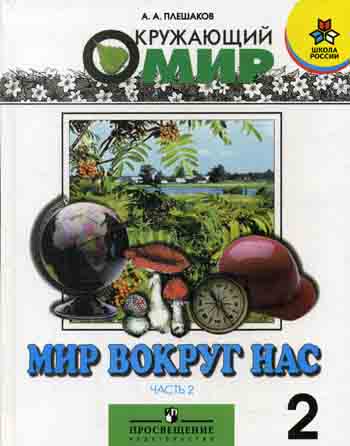 с. 98.
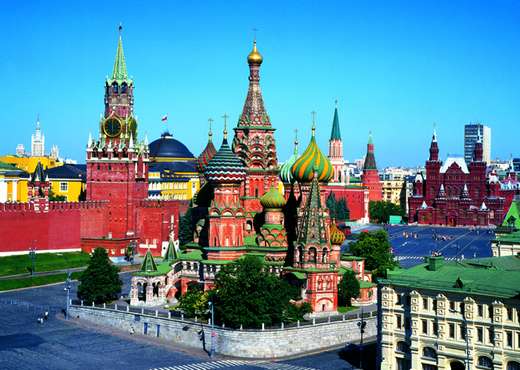 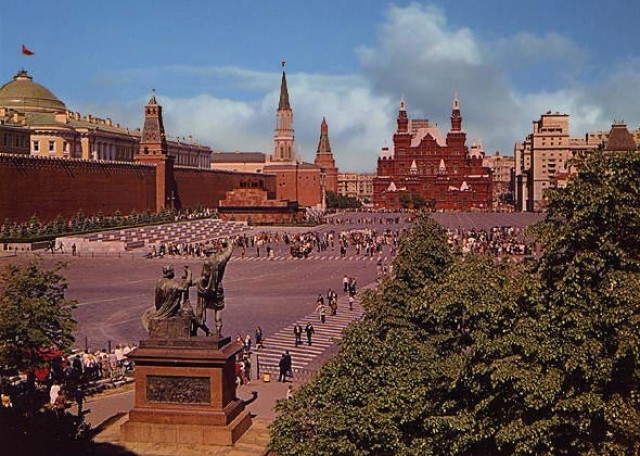 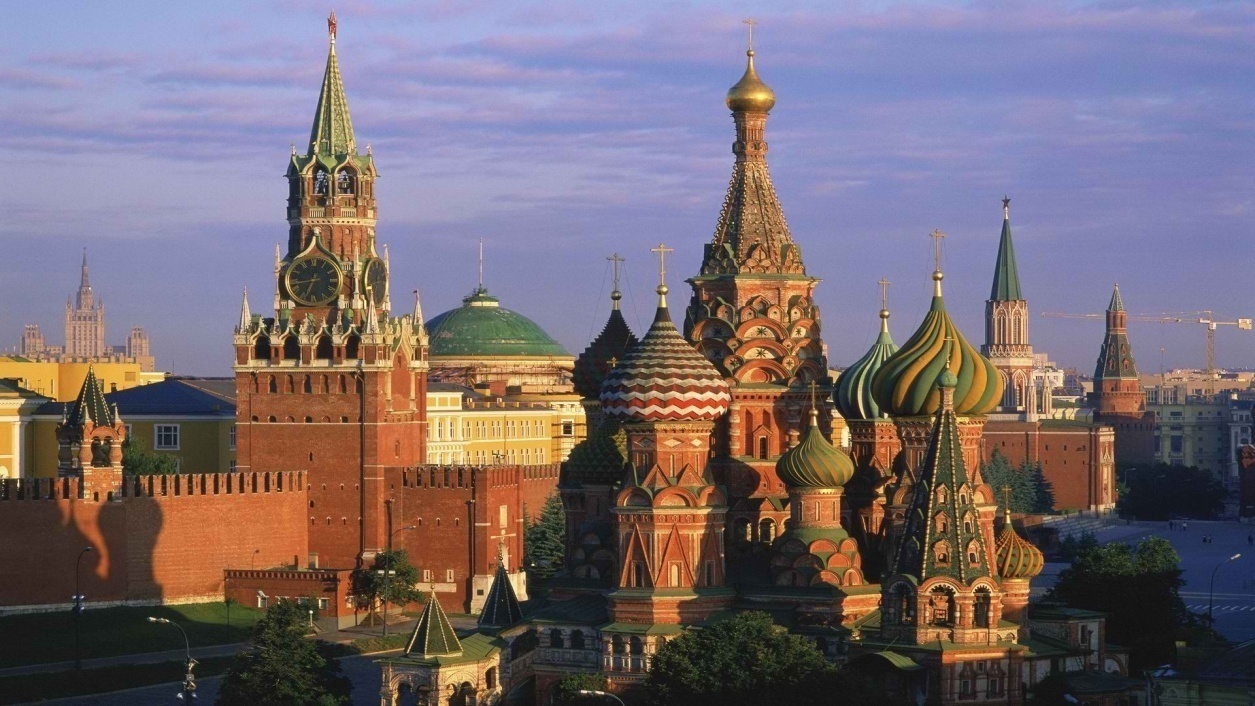 Красная площадь
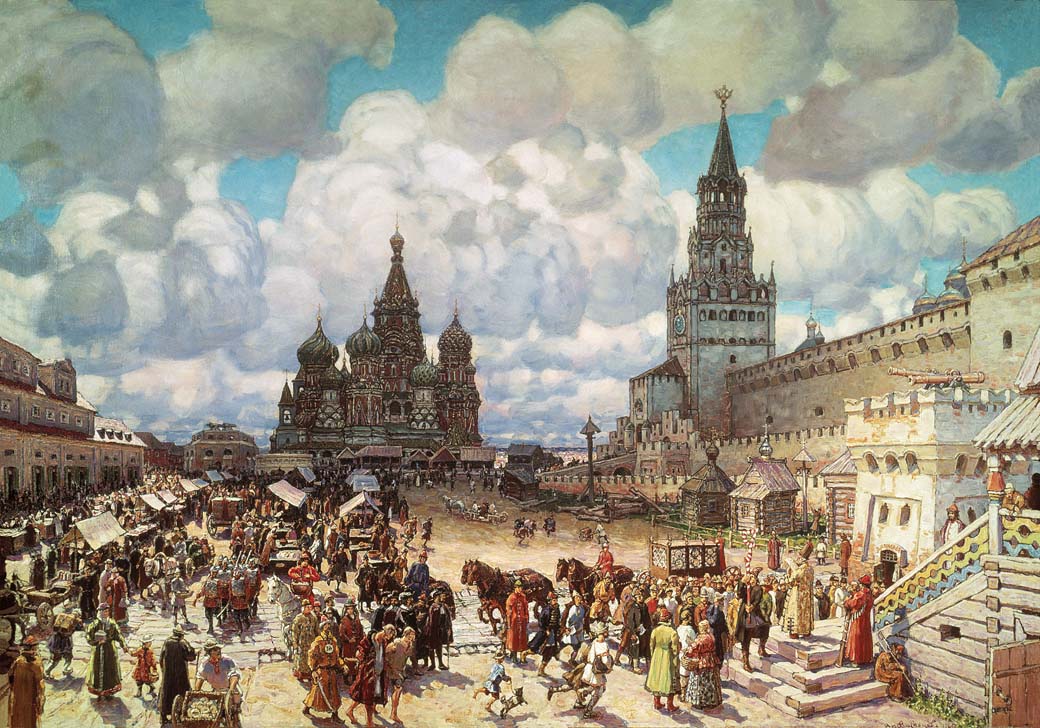 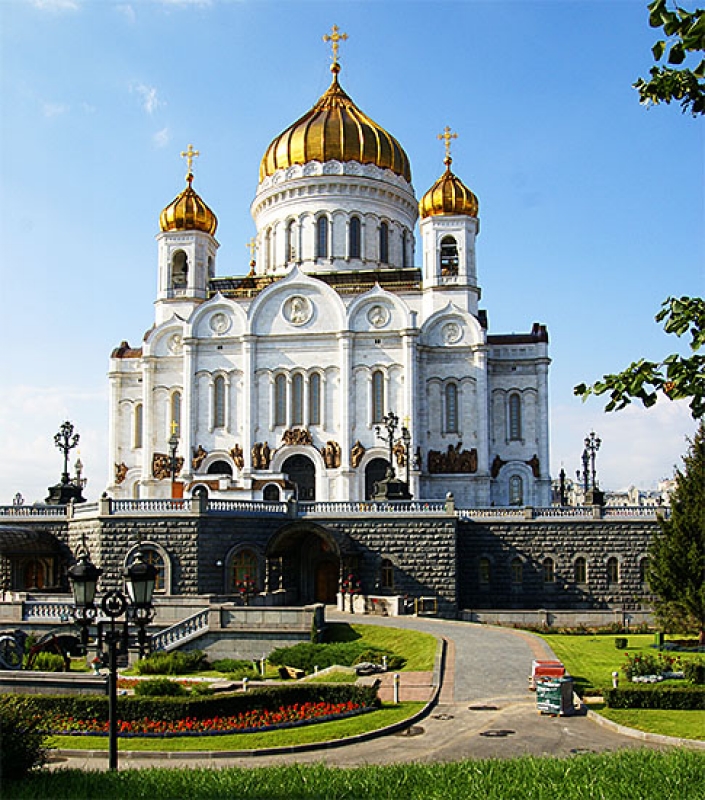 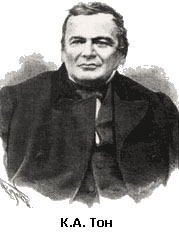 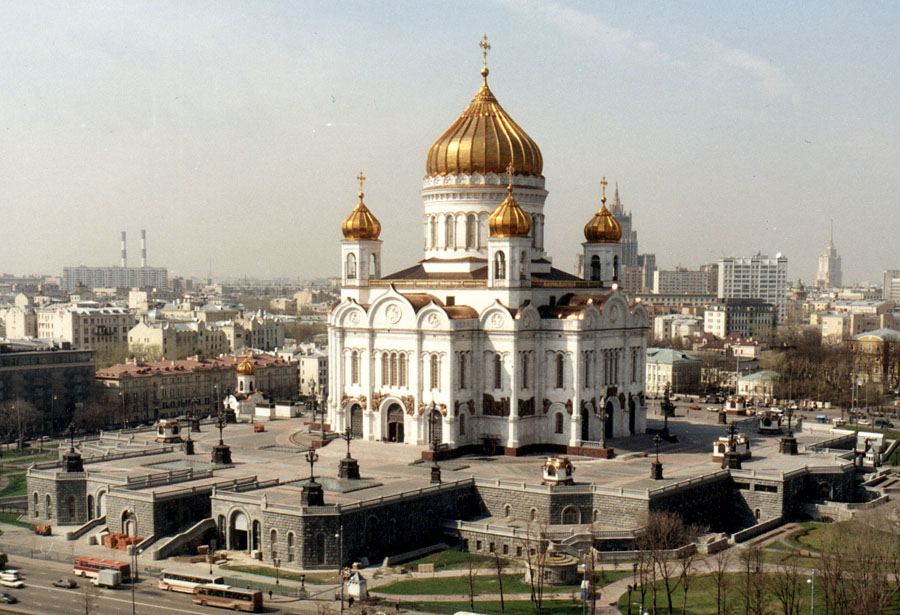 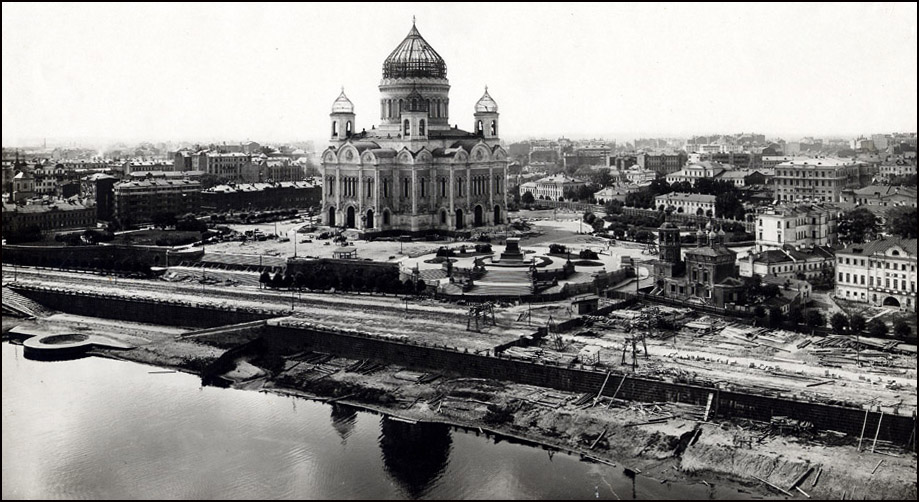 Храм Христа Спасителя
физминутка
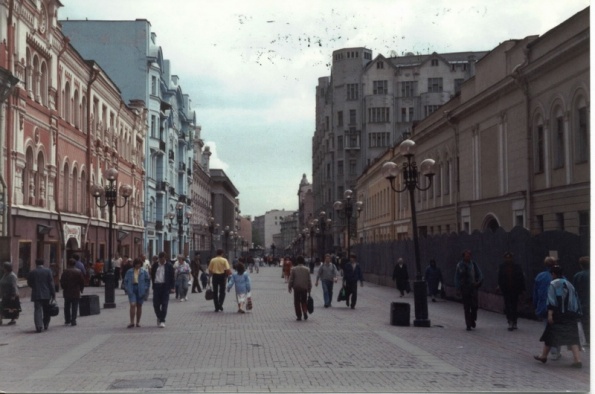 Арбат
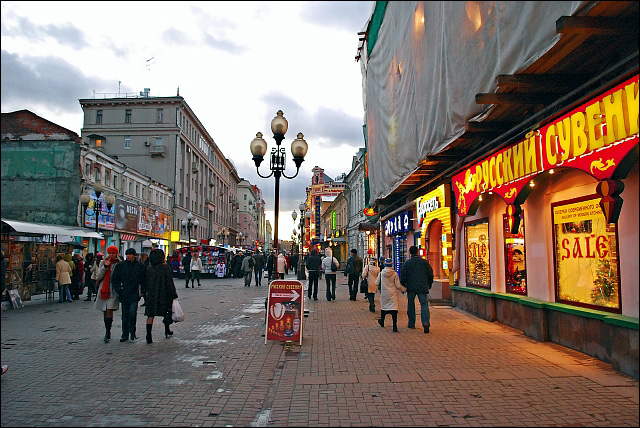 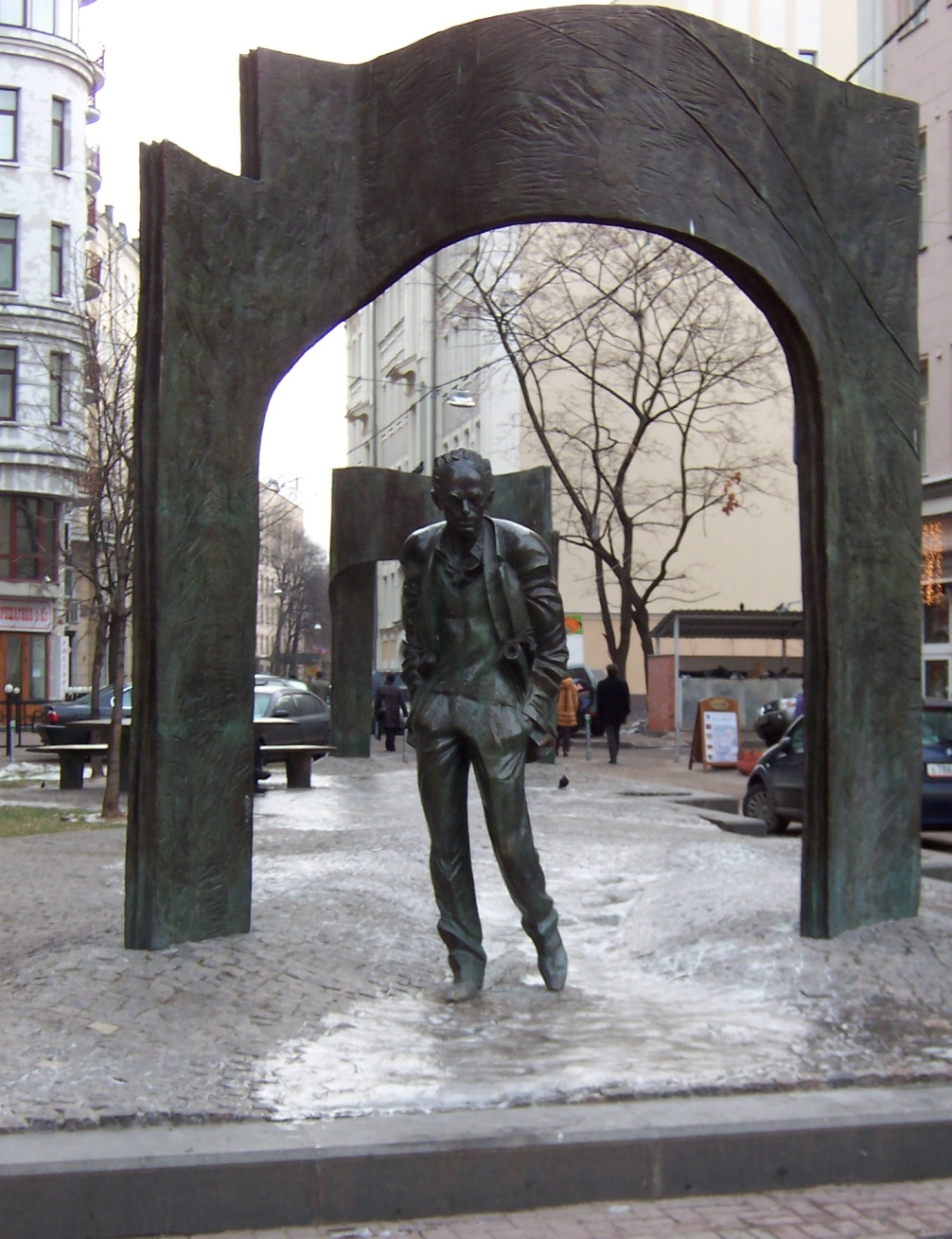 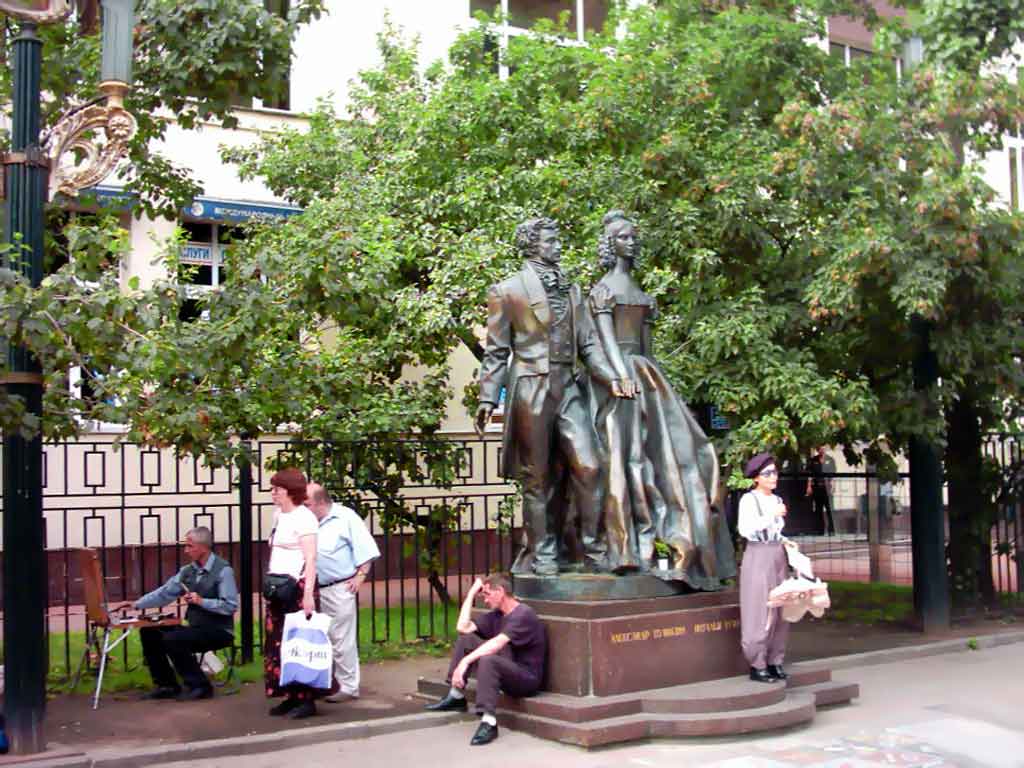 Большой театр
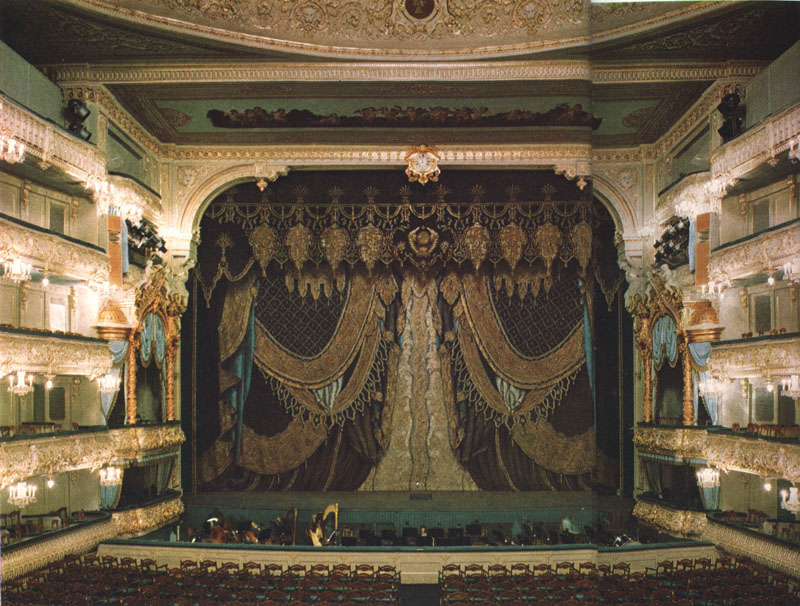 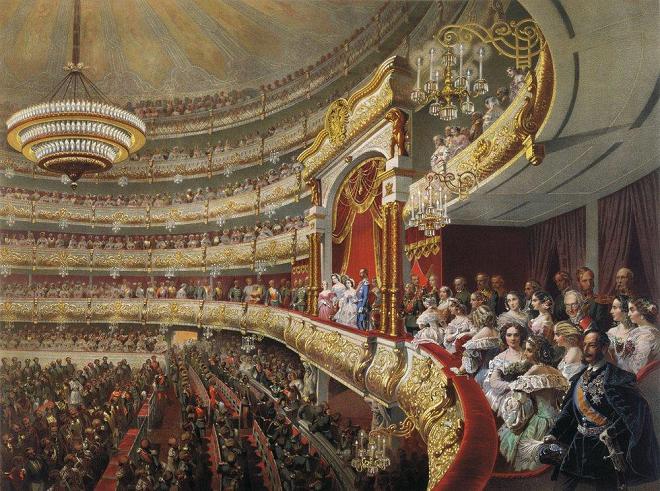 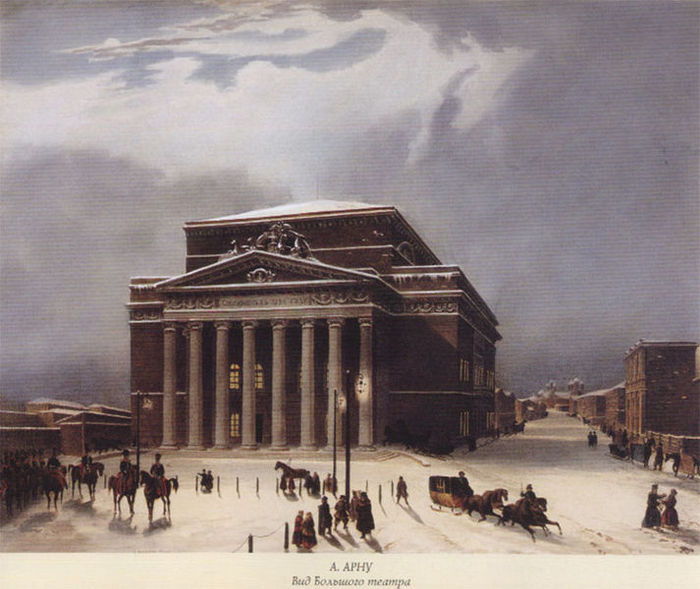 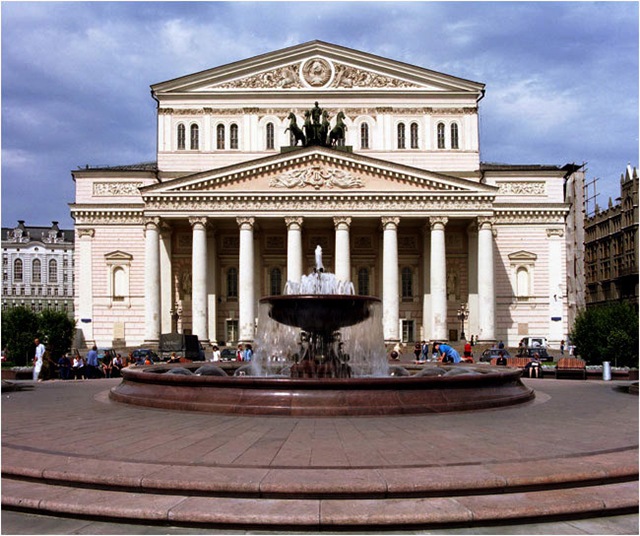 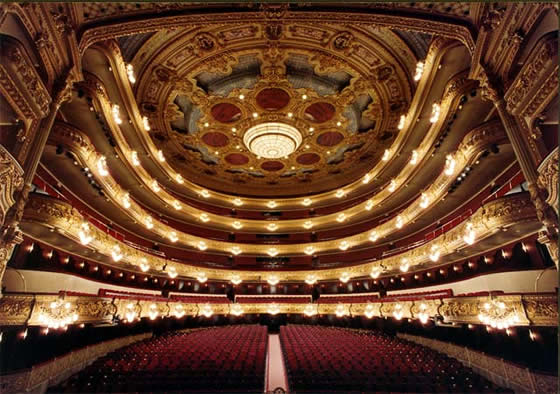 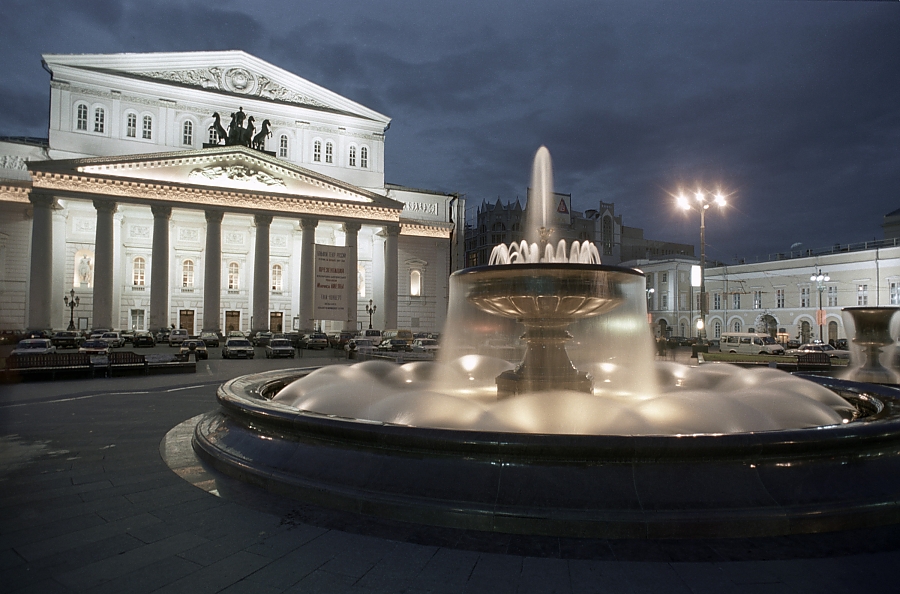 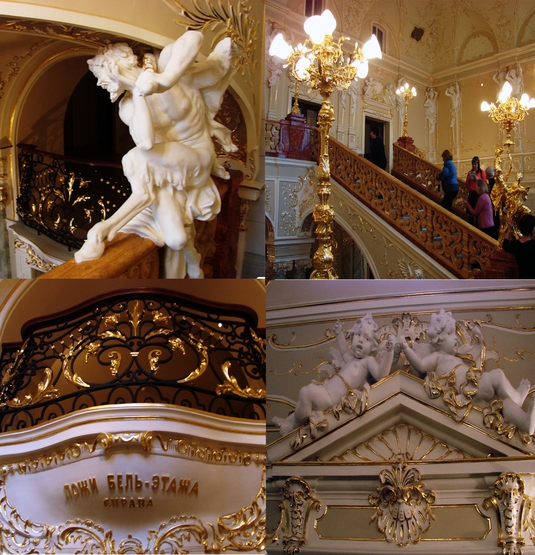 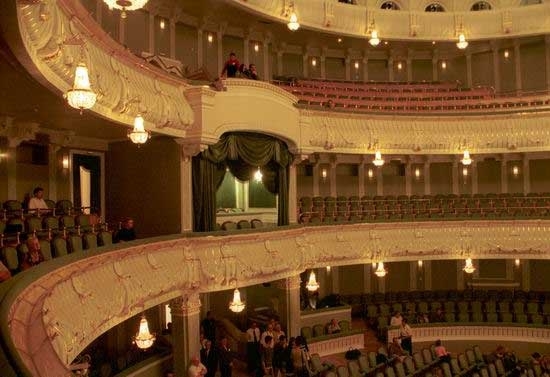 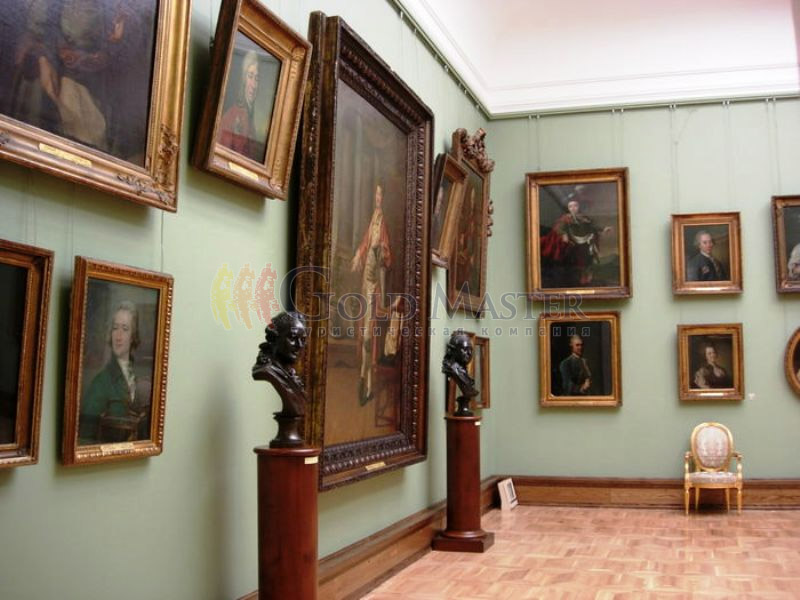 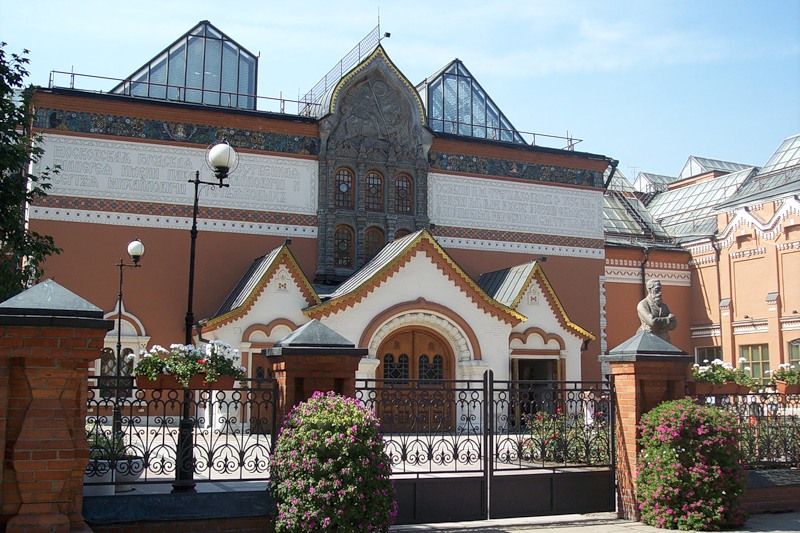 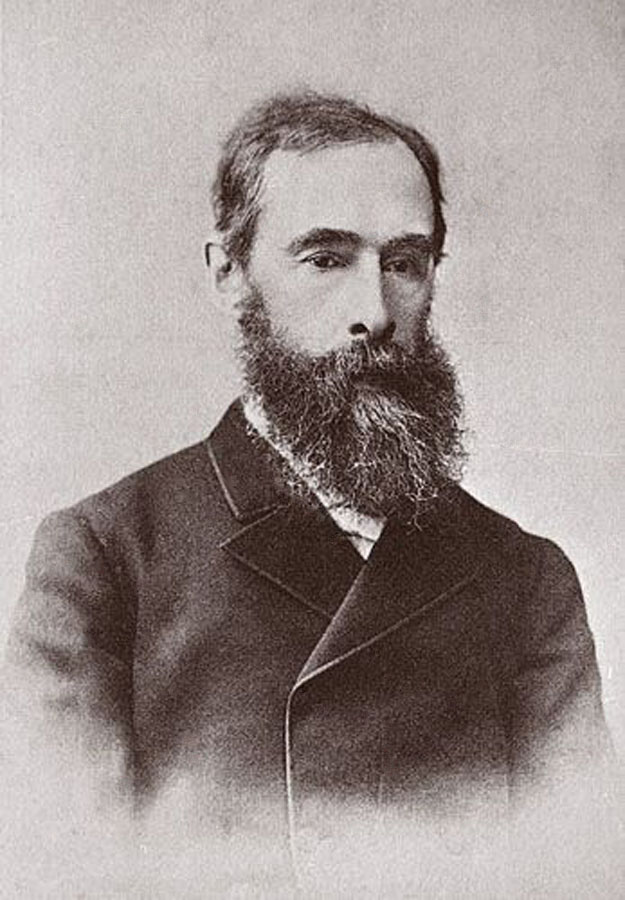 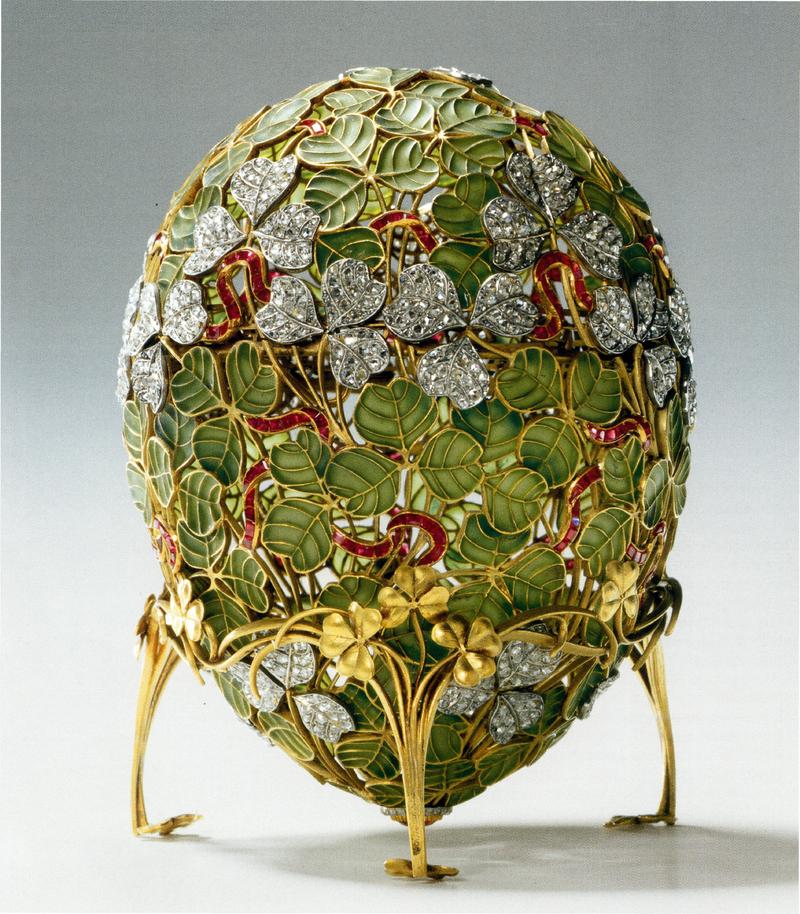 Третьяковская галерея
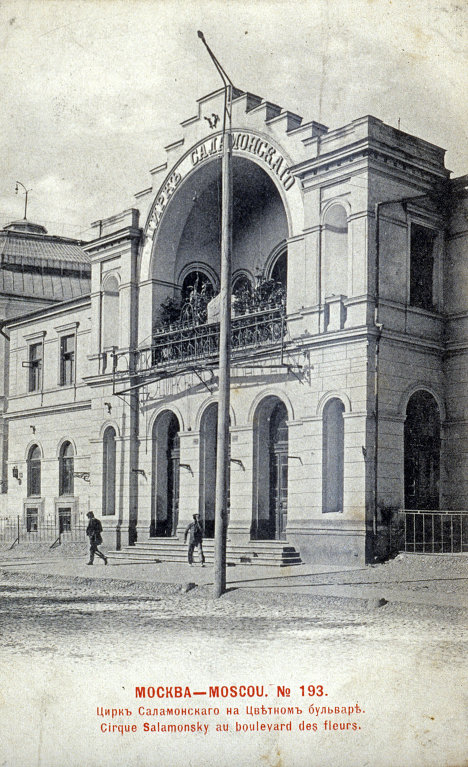 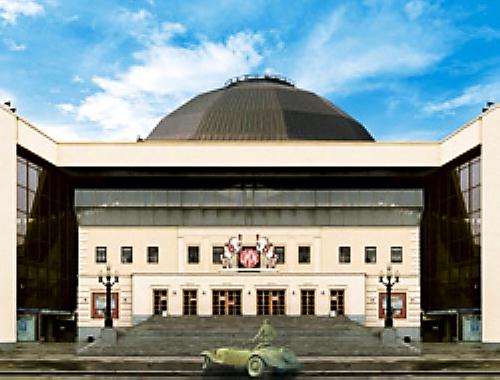 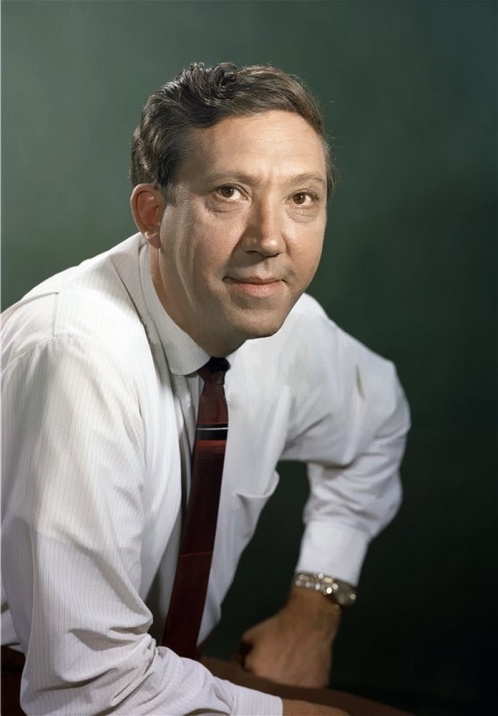 цирк на Цветном бульваре
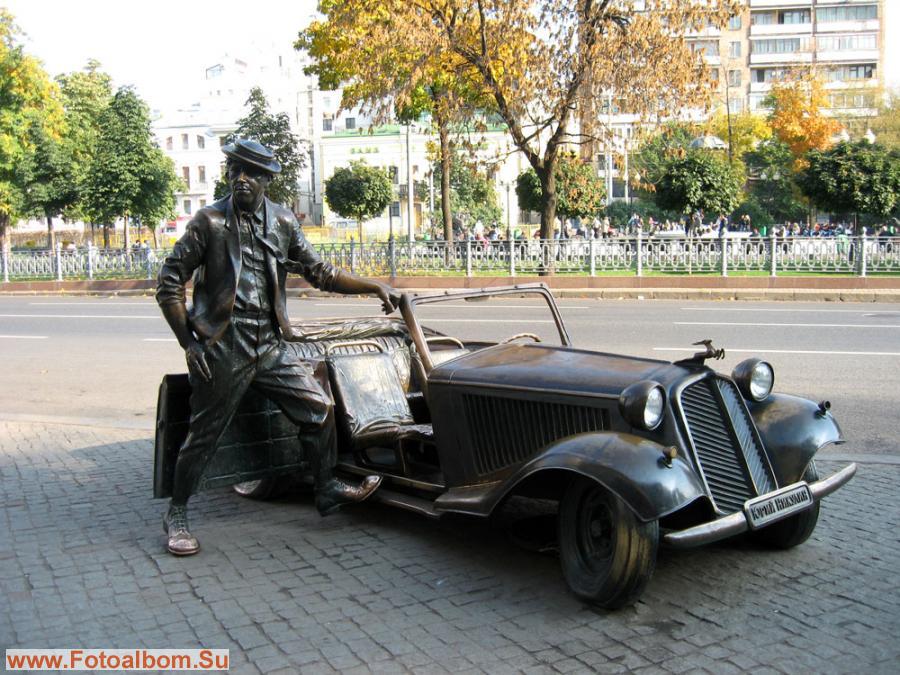 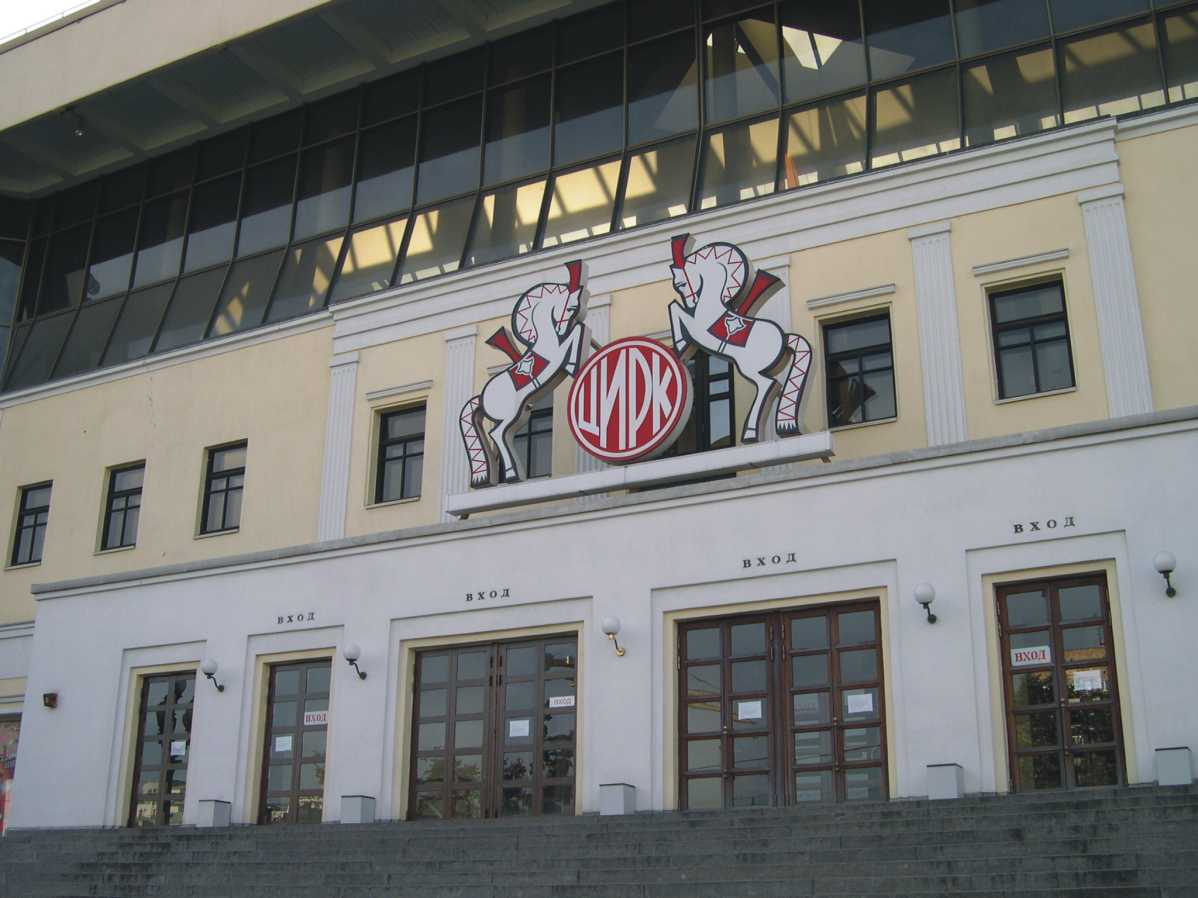 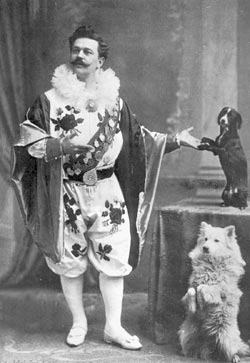 Театр зверей имени В. Дурова
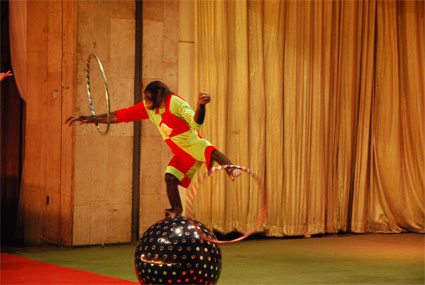 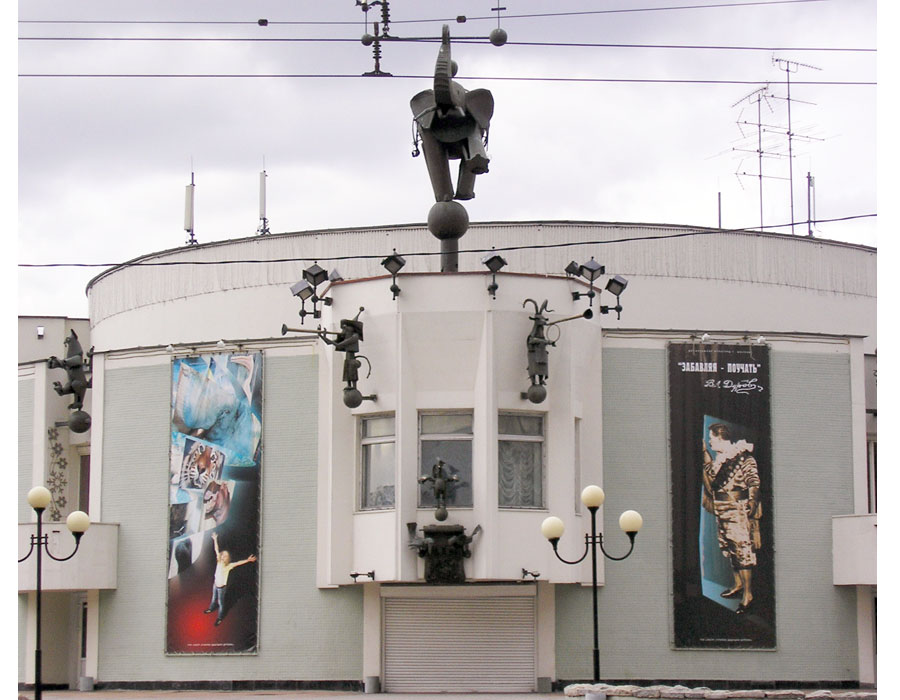 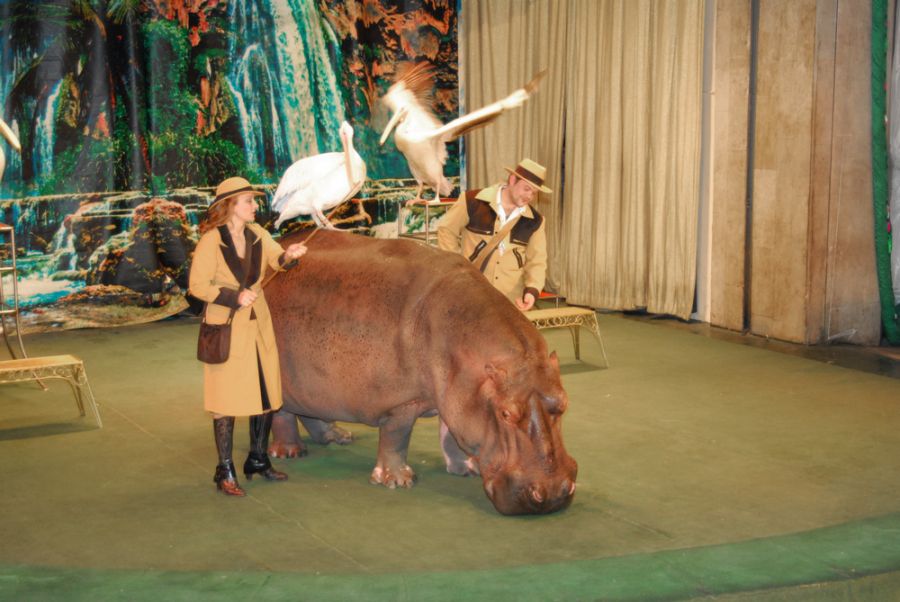 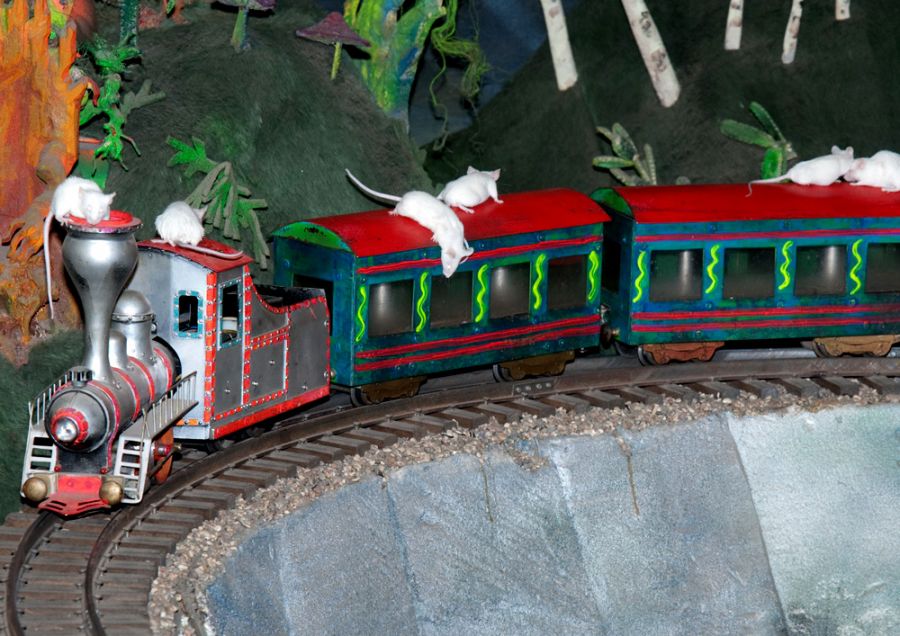 Спасибо.
Урок окончен.